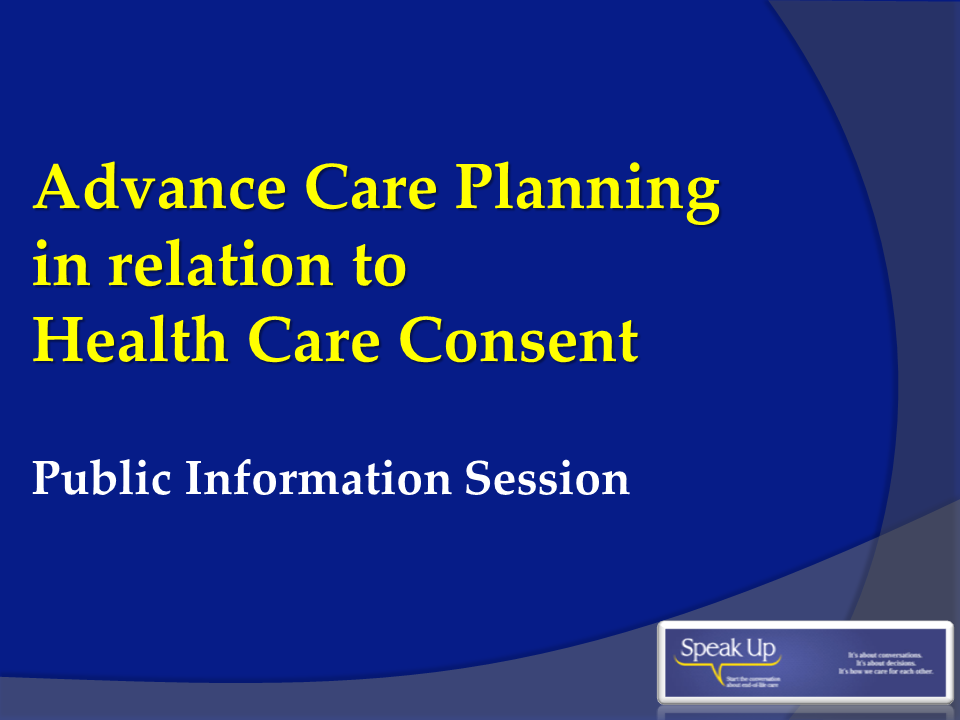 [Speaker Notes: Facilitator Preparation

To ensure a successful learning event it is essential that you prepare appropriately. We strongly encourage you to access, review and become familiar with the resources and information we have listed in this and the following power point slide.   

Providing handout materials for providers and patients that reflect Ontario specific laws and guidelines would be beneficial for your audience.  We recommend you have resources pre-ordered and available for distribution at the event. 
In order to gain knowledge and understanding of the laws that guide Healthcare Providers related to consent please review all resources and websites listed below:

Informative Articles and pamphlets: 

25 Common Misconceptions about the Substitute Decisions Act and Health Care Consent Act available for download at:  http://www.acelaw.ca/appimages/file/25%20Common%20Misconceptions.pdf  
Advance Care Planning and End of Life Decision-Making: More than just Documents available for download at:     http://www.acelaw.ca/appimages/file/Advance%20Care%20Planning%20&%20End%20of%20Life%20Decision%20Making.pdf
Informed Consent to Treatment – A quick guide for healthcare consumer & healthcare providers available for download at: http://www.stmichaelshospital.com/pdf/ethics/informed_consent.pdf]
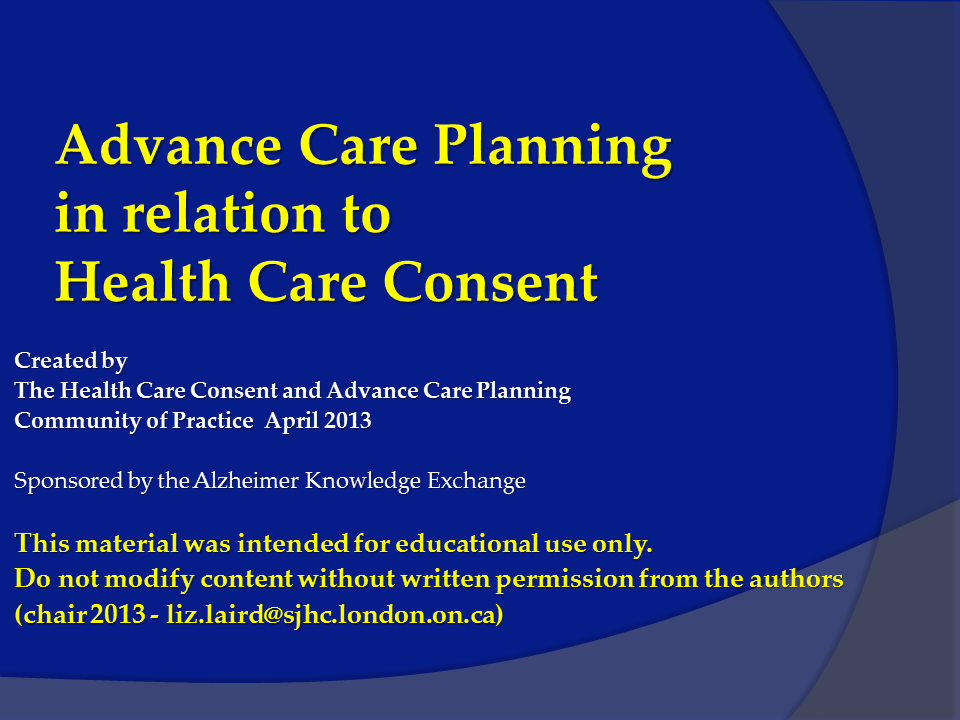 [Speaker Notes: Facilitator Preparation continued:

Key Website resources:
The Advocacy Centre for the Elderly (ACE) -  http://www.acelaw.ca/ 
Speak Up: Start the Conversation about end-of-life care –link to Health Care Professional page:  http://www.advancecareplanning.ca/health-care-ofpressionals.aspx 

Legislation and Ontario Specific guides:
Link to the Health Care Consent Act: http://www.e-laws.gov.on.ca/html/statutes/english/elaws_statutes_96h02_e.htm   
Link to the Substitute Decision Act: http://www.e-laws.gov.on.ca/html/statutes/english/elaws_statutes_92s30_e.htm 	
Link to the Consent and Capacity Board: http://www.ccboard.on.ca/scripts/english/index.asp  	
Link to the Advance Care Planning Workbook the Ontario Edition available for download at:
http://www.advancecareplanning.ca/media/73433/acp_ontario_workbook_final-rev2013-web.pdf  
Link to the Ontario Seniors’ Secretariat: A Guide to Advance Care: Planning http://www.seniors.gov.on.ca/en/advancedcare/index.php   
If you are affiliated with a particular professional body such as the College of Nurses, the College of Physicians and Surgeons or the Ontario College of Social Work, we encourage you to familiarize yourself with your College specific materials related to health care consent.  These resources should be available on your individual professional College website. Links to these can be found at the end of the slide presentation.]
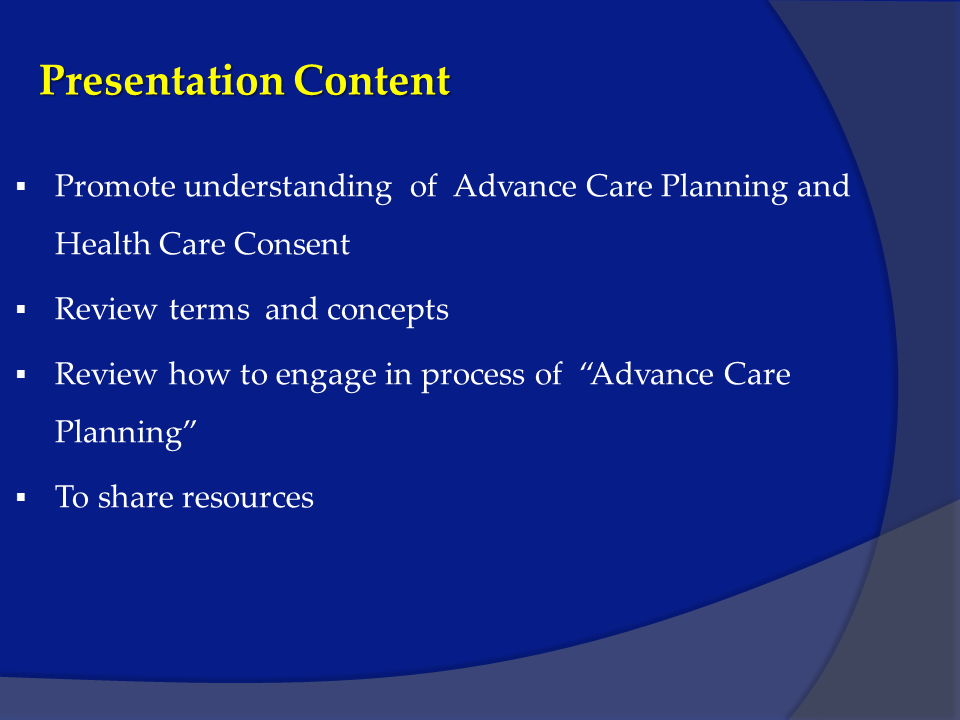 [Speaker Notes: Facilitator notes:

Briefly review the goals for the session.

The Facilitator notes relay information to share - we recommend that you paraphrase the information as you share as it is not intended to be read verbatim. 

Throughout the presentation participants may raise specific medical and legal questions that may be outside your level of expertise and experience – please refer them to the appropriate resources.]
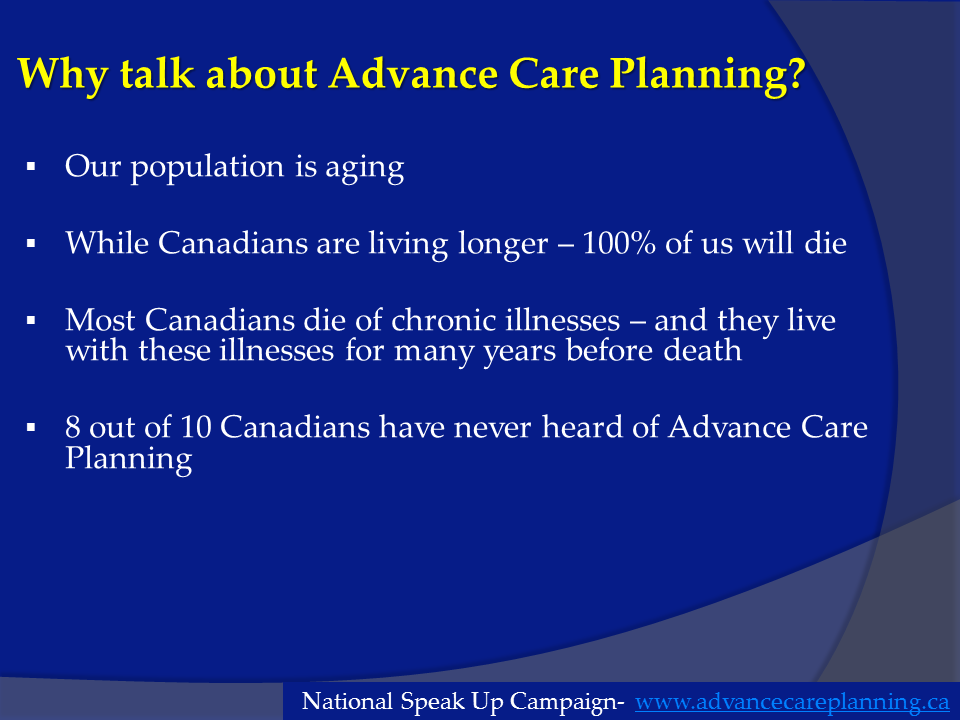 [Speaker Notes: Facilitator notes: 

**Additional statistics you may wish to share if time allows:
In 2009, Canada had 4.7 million persons aged 65 years or over, twice the number recorded in 1981.  
By 2031, 6.5% of the total population will be older than 80 years.
Only 9% of Canadians had ever spoken to a healthcare provider about their wishes for care
Over 80% do not have a written plan
Only 46% have appointed a specific Substitute Decision Maker 

Source: Ipsos Reid Poll, 2012 retrieved on December 17, 2012 from: www.advancecareplanning.ca/news-room/national-ipsos-reid-poll-indicates-majority-of-canadians-haven’t-talked-about-their-wishes-for-care.aspx]
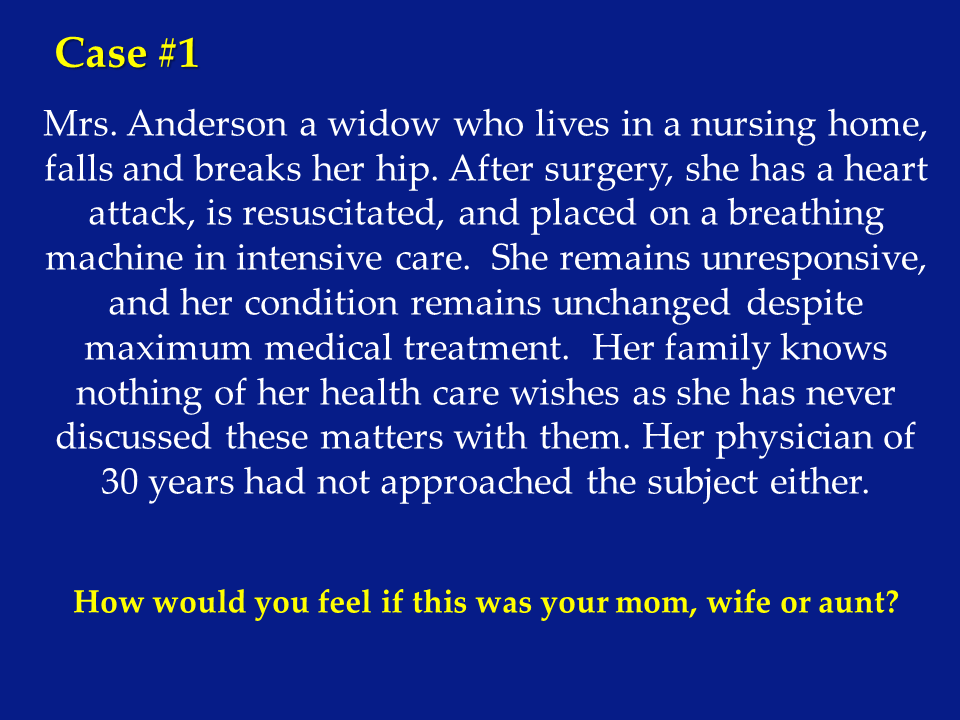 [Speaker Notes: Facilitator notes: 

Read the scenarios to set the stage.

This is a reflective question and not meant to be taken up with the group. 

Pause for a few seconds after you read each scenario out loud to allow the participants time to think about the scenario.]
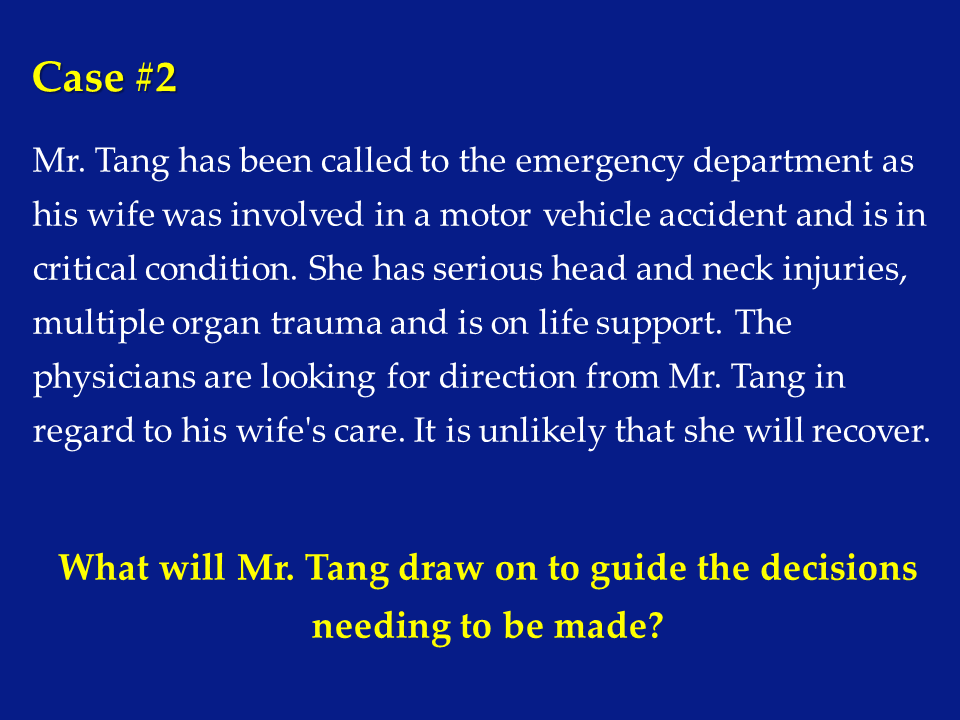 [Speaker Notes: Facilitator notes: 

Read the scenarios to set the stage.

This is a reflective question and not meant to be taken up with the group. 

Pause for a few seconds after you read each scenario out loud to allow the participants time to think about the scenario.]
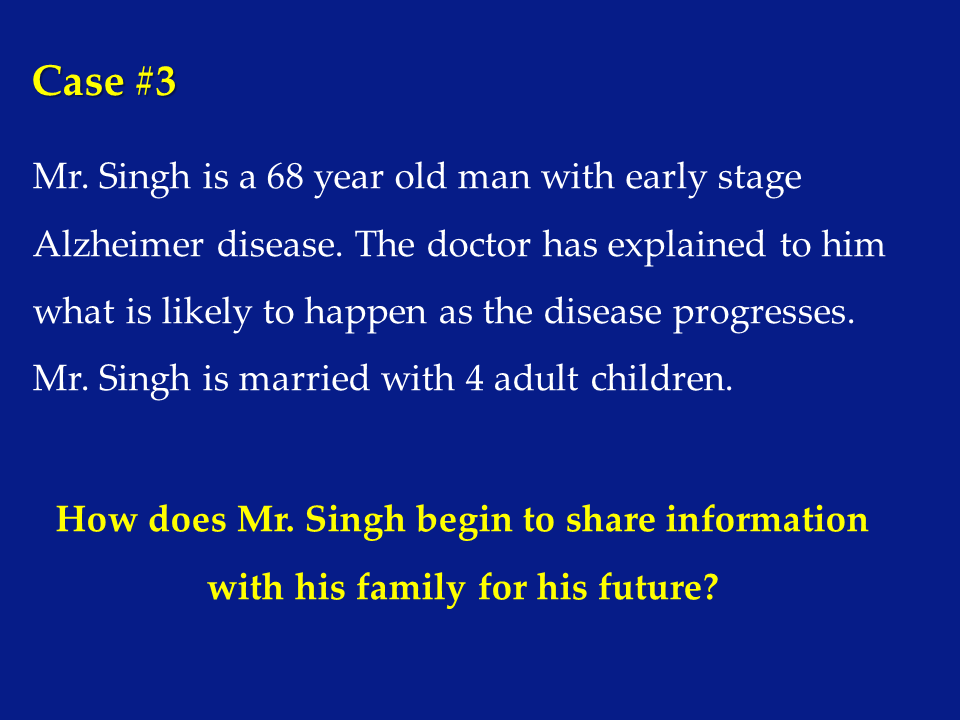 [Speaker Notes: Facilitator notes: 

Read the scenarios to set the stage.

This is a reflective question and not meant to be taken up with the group. 

Pause for a few seconds after you read each scenario out loud to allow the participants time to think about the scenario.]
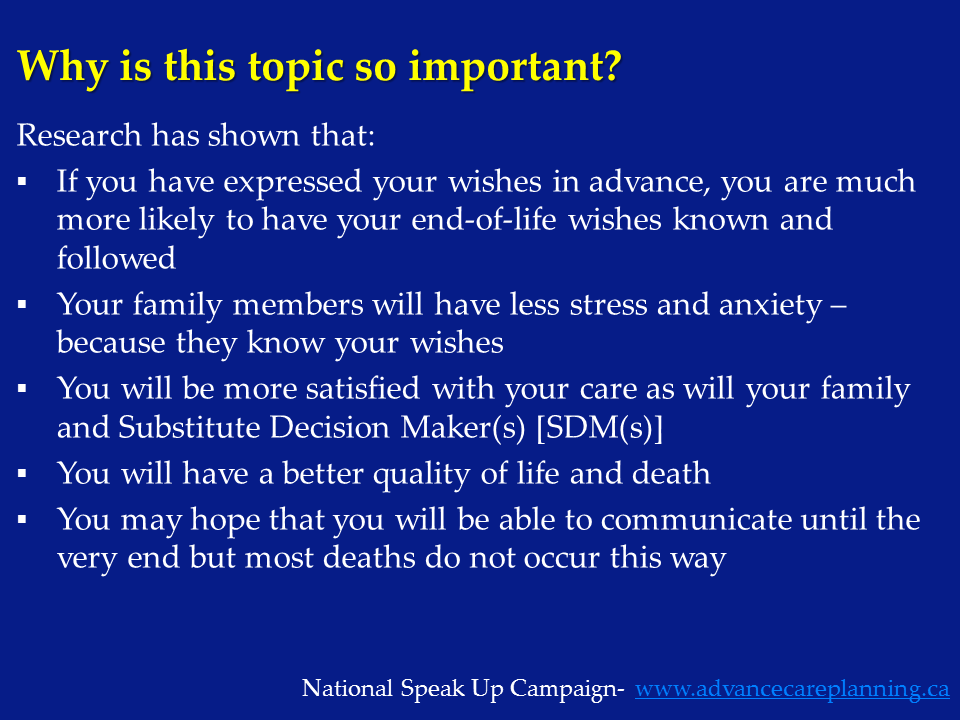 [Speaker Notes: Facilitator notes: 

You may mention to the participants that these research points are drawn from several studies and the references can be found on slide 43 near the end of the PowerPoint.  (for yourself as well) 

Bullet four relates to a study where Quality of Life ratings from patients and families indicated that having an advance care plan contributed to higher ratings on Quality of Life indexes used.]
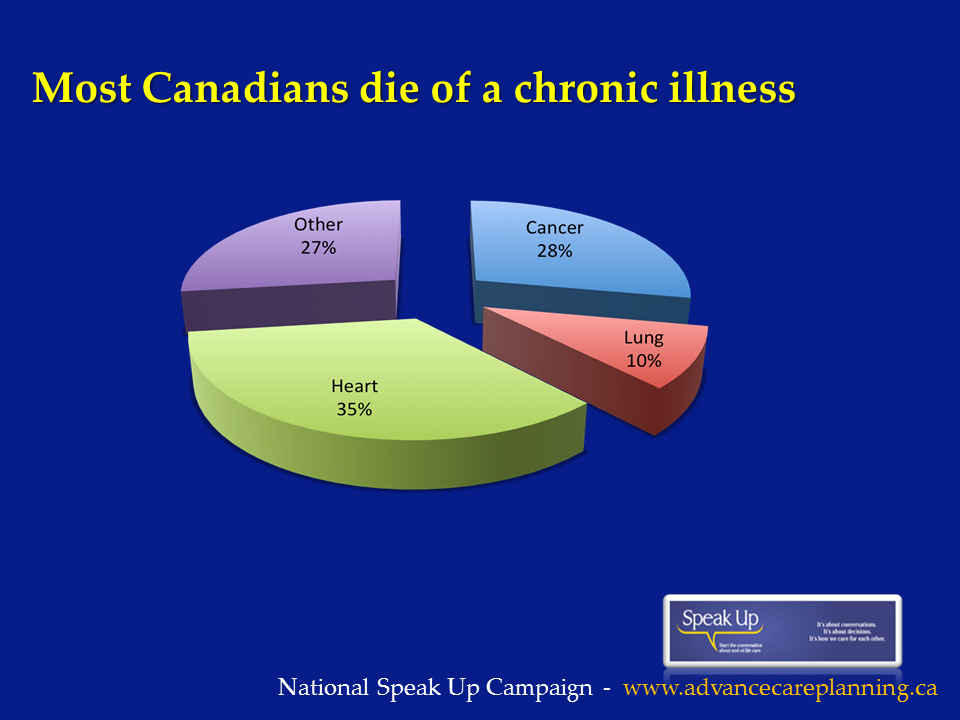 [Speaker Notes: Facilitator notes:
Generally speaking we have time to prepare. We live with chronic conditions for some time and have opportunity to prepare. This does not mean that only those with an illness engage in these discussion, those who are healthy also need to consider what their future might hold.  

The “Other” category may include conditions such as Alzheimer's and related dementia, Diabetes, end stage renal failure, neurological diseases (i.e. ALS, MS etc.) and others

The scenario of “slipping away while we sleep” would be the preferred choice for many of us yet the statistics tell us differently and being able to engage in conversations about your care wishes help those wishes to be known in the event we aren't able to make our own decisions as we approach the end of our lives from any cause.]
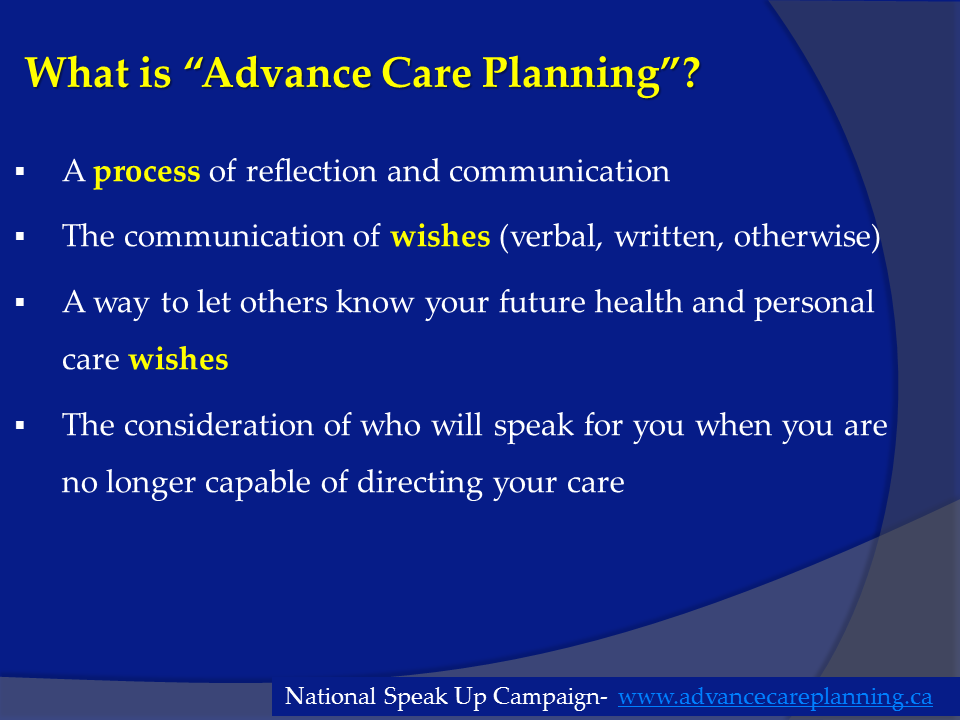 [Speaker Notes: Facilitator notes:

Review slide details
****   The term Advance Care Planning is in quotation marks as it is a not a recognized term in Ontario law or legislation though we do find it embedded in common language and used by many. 

Terms such as living wills and advance care directives are terms that are not used in Ontario law or legislation and come from other jurisdictions such as the US or other provinces etc.  

Ontario law states that wishes can be communicated in any number of ways - verbal, written, Braille,  bliss or other communication means.]
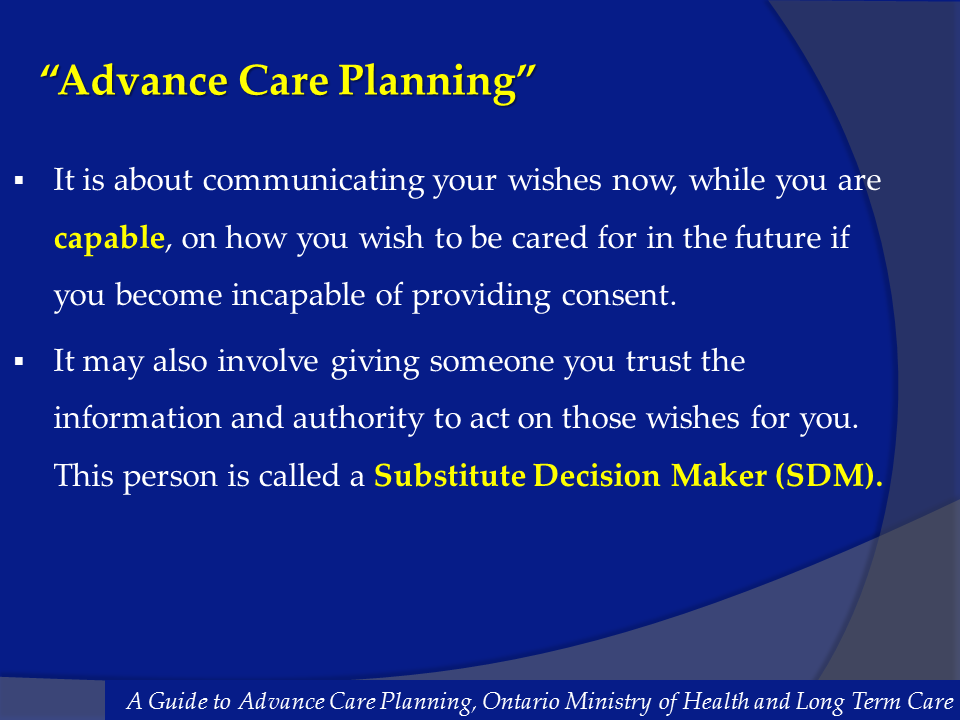 [Speaker Notes: Facilitator notes: 

We will define the two highlighted terms capable (capacity) and Substitute Decision Maker as we move forward.  

Clarify for the participants that when you are deemed to be incapable you are no longer able to make decisions for yourself about your medical care. This may be as a result of a disease process such as Dementia, or late stages in many illnesses affecting ability to understand and process information shared

*** You may ask if anyone has questions thus far but remind them that that many of the concepts will be explained in greater detail as the presentation moves forward.]
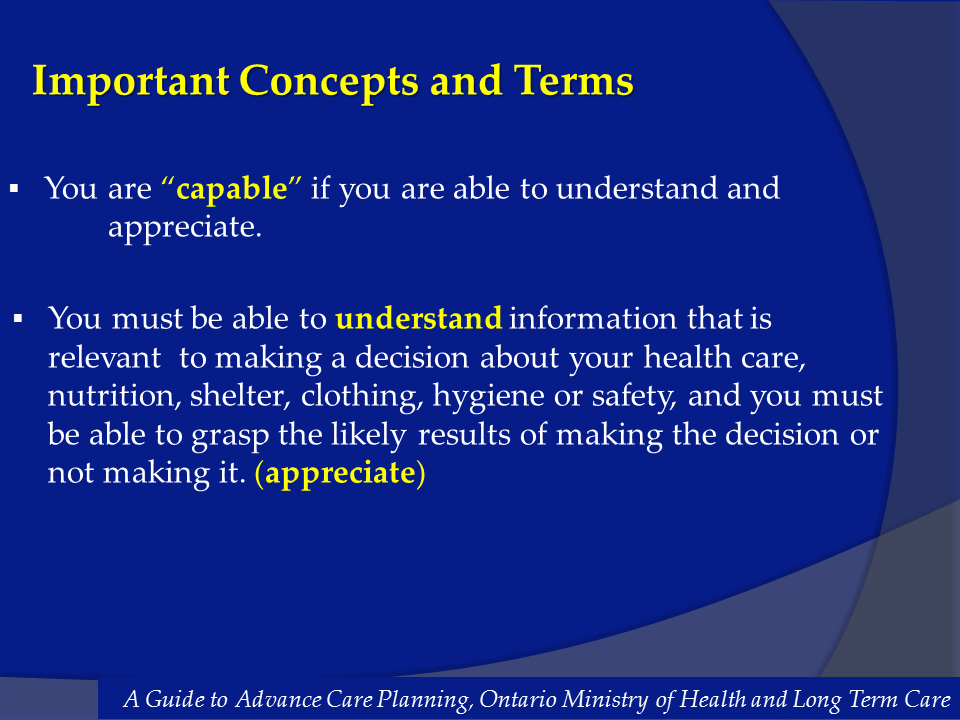 [Speaker Notes: Facilitator notes:  It is important to share the following information:

Capacity is not defined by age. The same concepts apply to children and adults about understanding and appreciating.

Capacity can fluctuate (share the example- people may be more able to engage in decision making in the morning versus late afternoon).

People can be capable of some decisions and not others (example - may not be able to decide about surgery but may be able to decide what to eat, wear or participate in)
People may be determined to be incapable at some point along an illness trajectory but may regain their ability to understand and appreciate (capable). 

Capacity is not determined by diagnosis alone. (example it is only in late stages of Alzheimer's that one may not be able to participate in any decision making).  

In assessing a person’s capacity what the Health Care Providers weigh in their conversation is - Do you understand?      And     Do you appreciate the consequences of your decision?

The Health Care Providers may ask you to repeat back to them what they just explained to you in your own words.  They may also question you to assess your understanding of the consequences of your decision. (example –If you decide to not to have this treatment what do you expect will happen, if you do decide to take this treatment what will happen).

A capacity assessment may be called for in cases of disagreement or if there are questions as to a person’s capacity.]
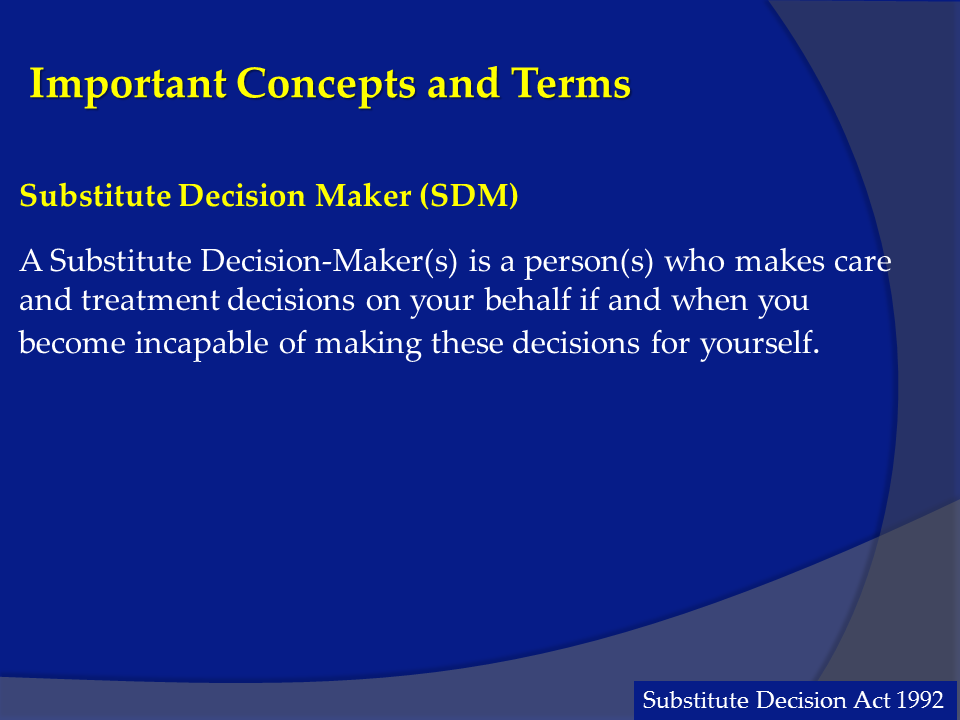 [Speaker Notes: Facilitator notes:

The slides following will further define the many details related to the Substitute Decision Maker.  We suggest you hold questions until you have shared all the material over the next few slides related to this concept. 

Substitute Decision Maker (SDM) is a person(s) who provides consent or refusal of consent for treatment or withdrawal of treatment on behalf of another person when that person is mentally incapable to make decisions about treatment. The SDM(s) is required to make decisions for you following any wishes you expressed about your care when you were mentally capable. If your SDM does not know your wishes applicable to the treatment decision to be made, he or she is required to act in your best interests. If you have not chosen an SDM then one is appointed through the SDM hierarchy which we shall outline in a moment.]
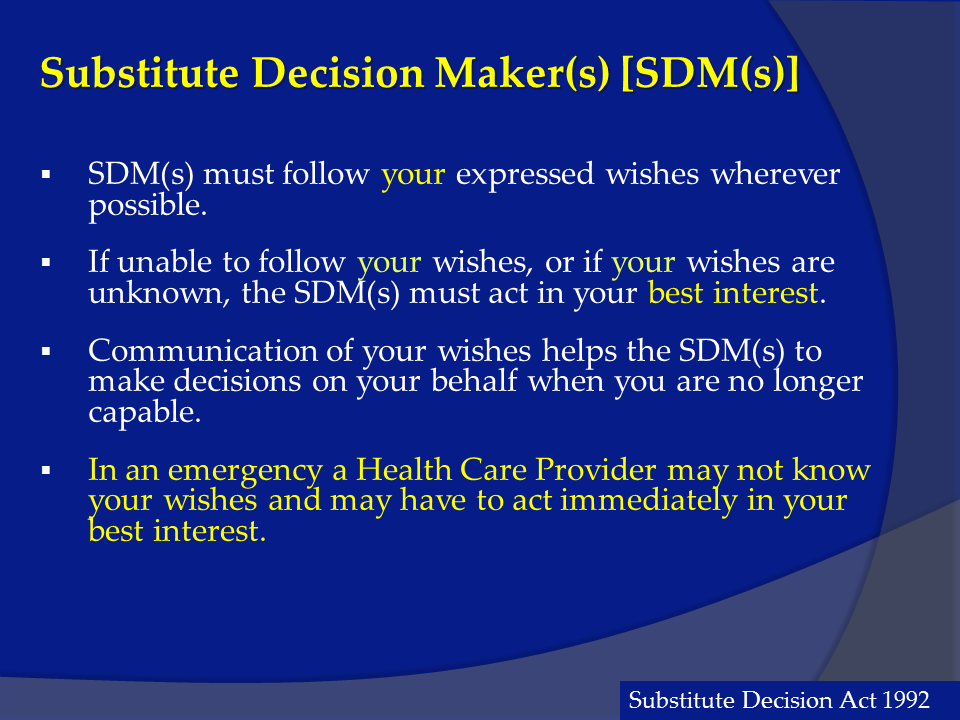 [Speaker Notes: Facilitator notes:  In addition to the points on the slide add the following details for further clarification

These points regarding SDM’s are for those appointed by you or if appointed through the hierarchy. 

SDM(s) may have to be reminded of their legal obligation to making decisions based on the persons values and beliefs and not their own values and beliefs.

The Substitute Decision Maker(s) must try to make the same personal care choices that you would have made in that situation.  

If there are no expressed wishes – then the Substitute Decision Maker(s) must consider your values and beliefs and operate in your best interests in the decision making.

In deciding what those best interests are, the SDM(s) must consider:
• any current wishes the incapable person may have;
• the values and beliefs the incapable person held while they were capable;
• whether the treatment is likely to:
 - improve the incapable person’s condition or well-being
 - prevent the incapable person's condition or well-being from deteriorating or
 - reduce the extent to which, or the rate at which, the incapable person’s condition or well-being is likely to deteriorate and
• the expected benefits of one treatment versus another treatment.
the expected benefits of one treatment versus another treatment. SDM(s) may have to be reminded of these legal obligations to making decisions based on the person’s values and beliefs and not the SDM’s own values and beliefs.]
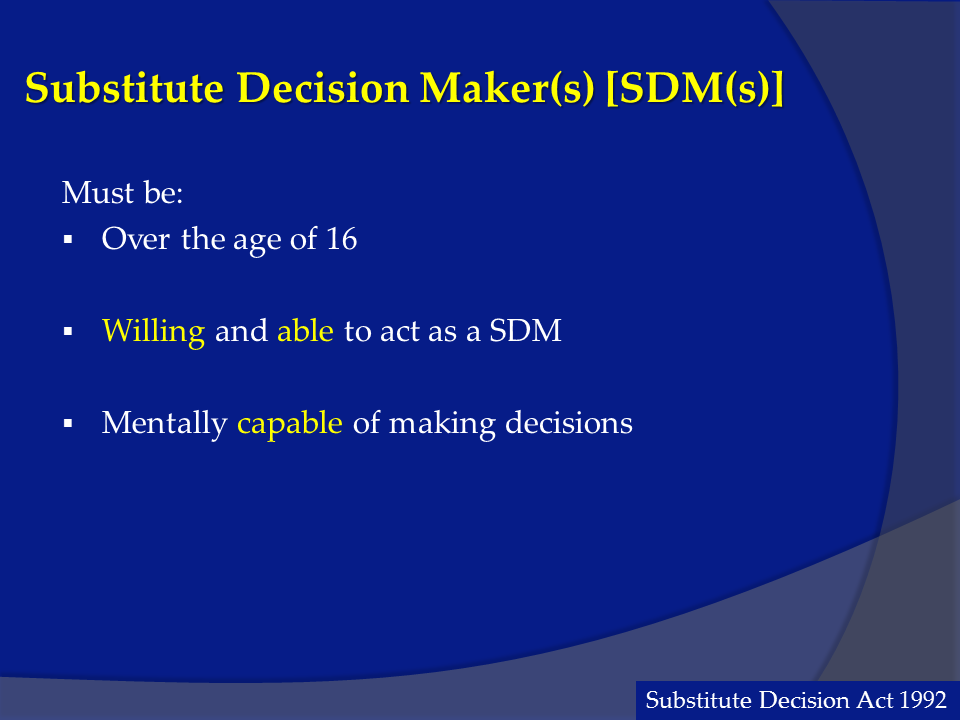 [Speaker Notes: Facilitator notes:  Share these points with the participants. 

Your Substitute Decision Maker(s) can not be a person outside the family whom is being paid to provide care or services to you. (examples - your nurse, your PSW, your doctor, landlord etc.)

A SDM(s) may be under the age of 16 if they are the parent of the “incapable” child where decisions are needed.

The same tenets of capacity apply to the SDM (s) - Understand and Appreciate

Reassure participants that there is still more information to come about SDM(s) before questions are taken.]
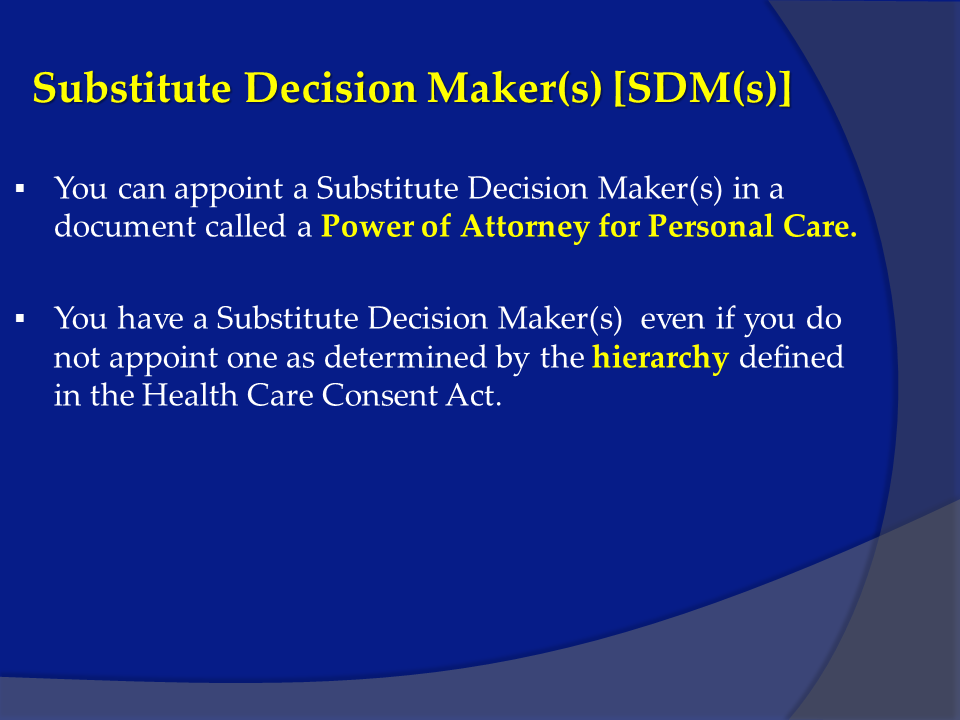 [Speaker Notes: Facilitator notes: 

We will define the highlighted terms Power of Attorney and Hierarchy in the next slides]
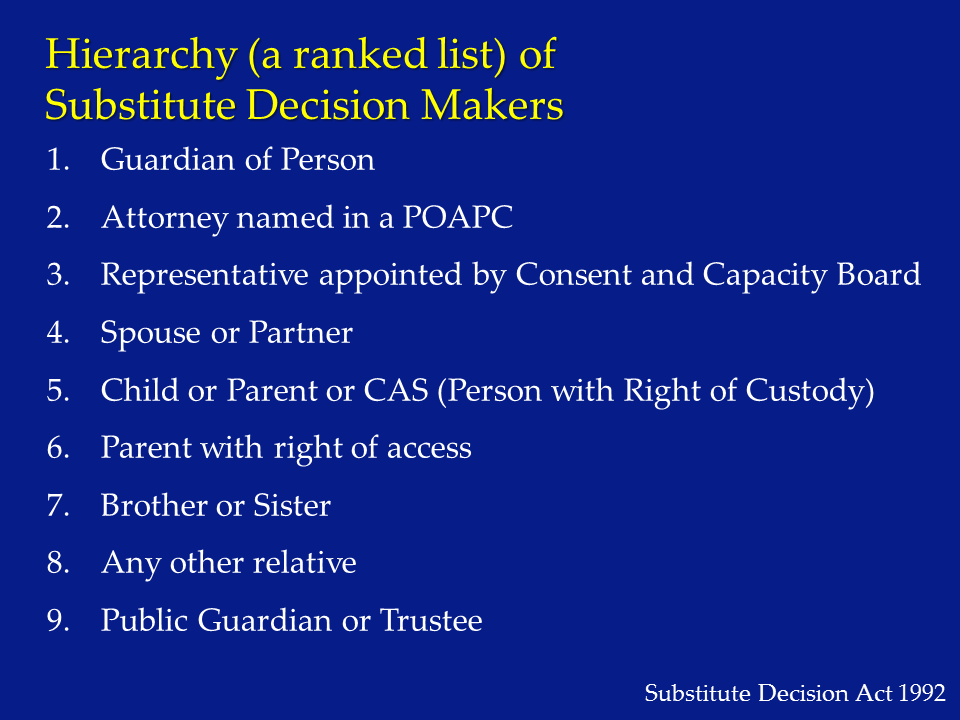 [Speaker Notes: Facilitator notes:  *Definitions of terms 4 to 9 are found within the notes for Slide 18

Below are definitions for each of these terms. These are not meant to be read verbatim but it is a resource for you as the facilitator to be able to share and explain in more detail.  
Notes for points 4 to 9 are found within the notes for Slide 18, you will need to move forward to the next slide to be able to access the full terms included. 

The hierarchy is embedded in the Health Care Consent Act and is a ranked list that health care providers must utilize when a person is incapable of giving consent and an SDM is needed. The list is ranked meaning that the health care provider is required to identify the highest ranked person. 

1.   Guardian of the person: This is someone that is appointed by the court to be your Substitute Decision Maker. 	
2.   Attorney named in a Power of Attorney for Personal Care: This is the person or persons YOU have chosen to be your Substitute        Decision Maker if you prepared this document when you were mentally capable to do so. 	
Representative appointed by the Ontario Consent and Capacity Board: One of your family or friends could apply to the tribunal, known as the Consent and Capacity Board, to be named as your “Representative,” which is a type of Substitute Decision Maker. However, if you prepared a valid Power of Attorney for Personal Care, the Consent and Capacity Board will not appoint anyone even if they apply because the Substitute Decision Maker YOU chose in the Power of Attorney for Personal Care will rank higher in the hierarchy list.]
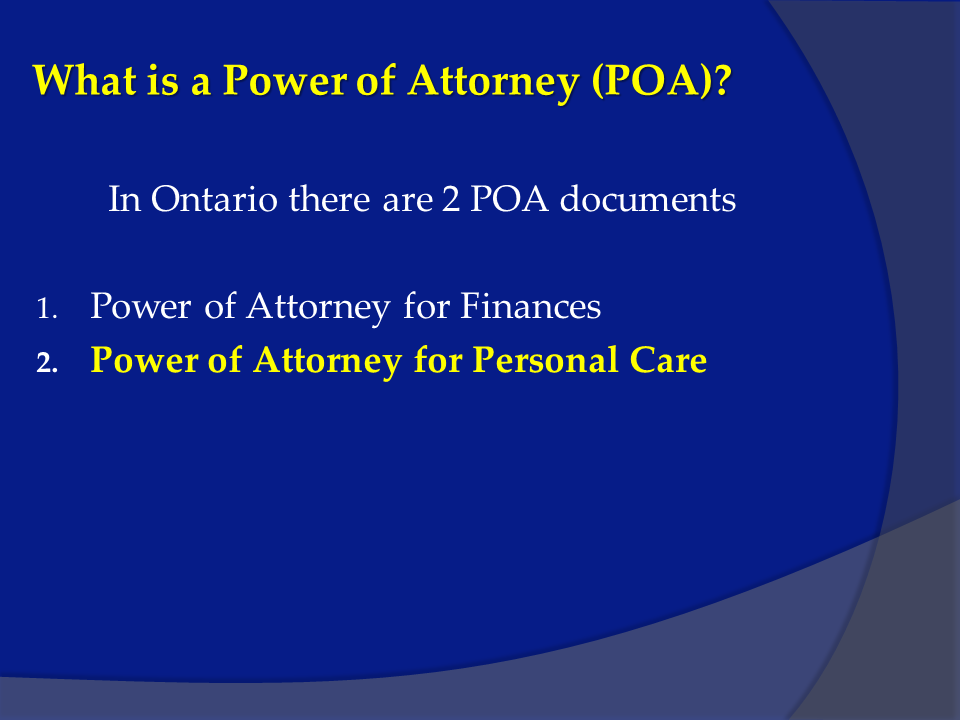 [Speaker Notes: Facilitator notes:
Explain to the participants that we are going to discuss the POA for Personal Care only.  

(Notes below are the continuation from slide 17)
4.   Spouse or partner. Two persons are “spouses” if they are: 
    a) Married to each other; or 
    b) Living in a marriage-like relationship and, 
        i) have lived together for at least one year, or 
        ii) are the parents of a child together, or 
        iii) have together signed a Cohabitation Agreement under the Family Law Act. A Cohabitation Agreement is a document that two people who           live together, but are not married, can sign in which they agree about their rights and obligations to each other during the time they live         together and on separation. The types of things they can include in the agreement are rights to financial support from each other, ownership 
        and division of property, and the education of their children. 
    Two persons are not spouses if they are living separate and apart as a result of a breakdown of their relationship. 
    Two people are “partners” if they have lived together for at least one year and have a close personal relationship that is of primary importance       in both people’s lives. This can include friends who have lived together for at least one year in a non-sexual relationship and have a special      personal family-like relationship. 	
Child or parent or Children’s Aid Society or other person lawfully entitled to give or refuse consent to treatment in place of the incapable person: This does not include a parent who only has a right of access. If a Children’s Aid Society or other person is entitled to give or refuse consent in place of the parent, this then would not include the parent. Note that your children have equal ranking as an SDM	
A parent who only has a right of access. 	
Brother or sister (see c. in the Ontario Speak up workbook if you require more explanation - if you have more than one brother or sister). 
8.  Any other relative (see c. in the Ontario Speak up workbook if you require more explanation  - if you have more than one relative) People       are relatives if they are related by blood, marriage or adoption. 
9.  If no person in your life meets the requirement to be a Substitute Decision Maker, then the Public Guardian and Trustee, a      public government organization, is your Substitute Decision Maker.]
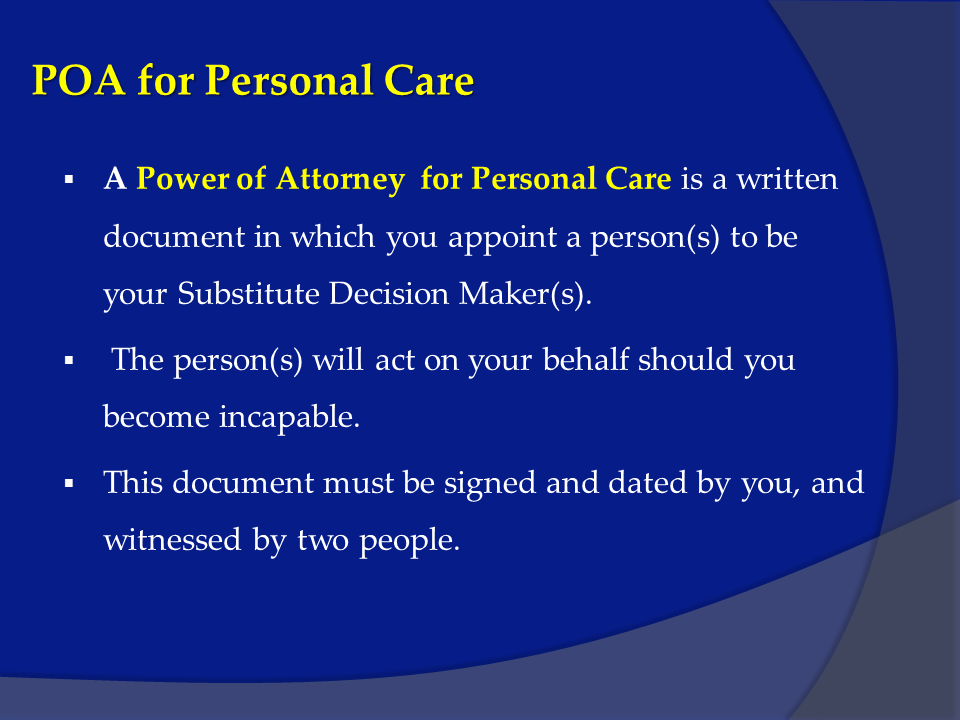 [Speaker Notes: Facilitator notes: 
**it would be beneficial to order POAPC kits for your event. At the end of the presentation we have shared the site where you can download a POA document.

Important points of clarification to share: One may complete a POAPC with or without a lawyer. 

You may appoint more than one person. In the power of attorney document you may appoint them to act jointly or severally. This means either making decisions together or separately.   There are much more fulsome definitions related to this in the POAPC document. We have a link on a slide at the end. 

You can choose an alternate SDM as a backup.
 
You should choose someone you trust and you feel will be comfortable communicating and carrying out your wishes. 

It is important to have the conversations about your wishes, values, beliefs and goals with all those important to you – it is critical that your Substitute Decision Maker(s) know what their role is and what your wishes are.]
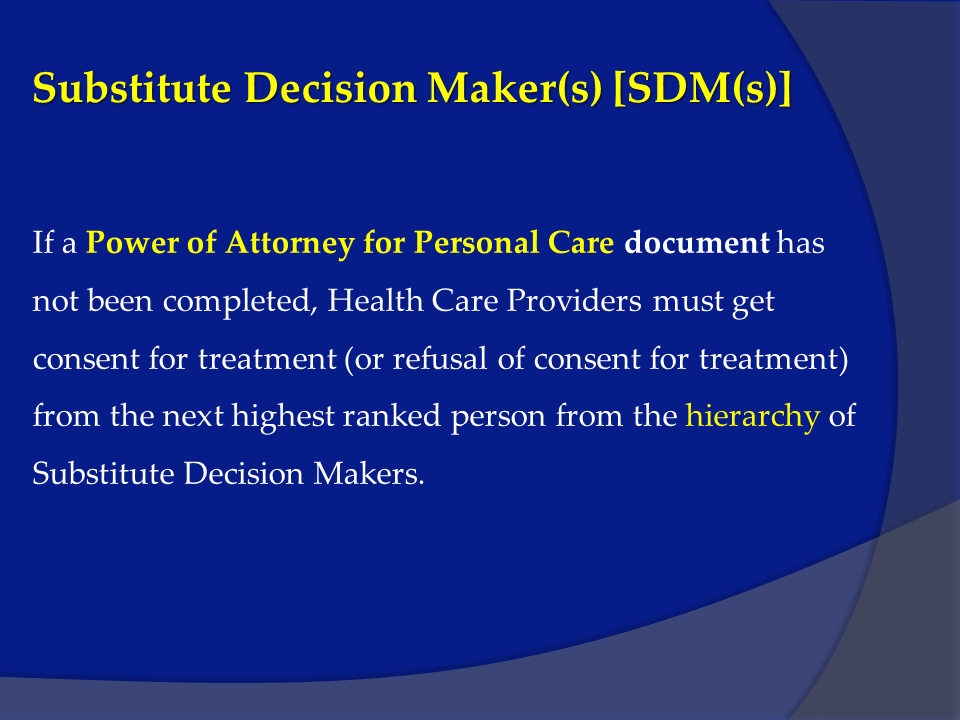 [Speaker Notes: Facilitator notes: 

Add - In an emergency situation Health Care Providers will act in your best interest or will take direction from a person available to communicate your wishes or make a decision on your behalf.]
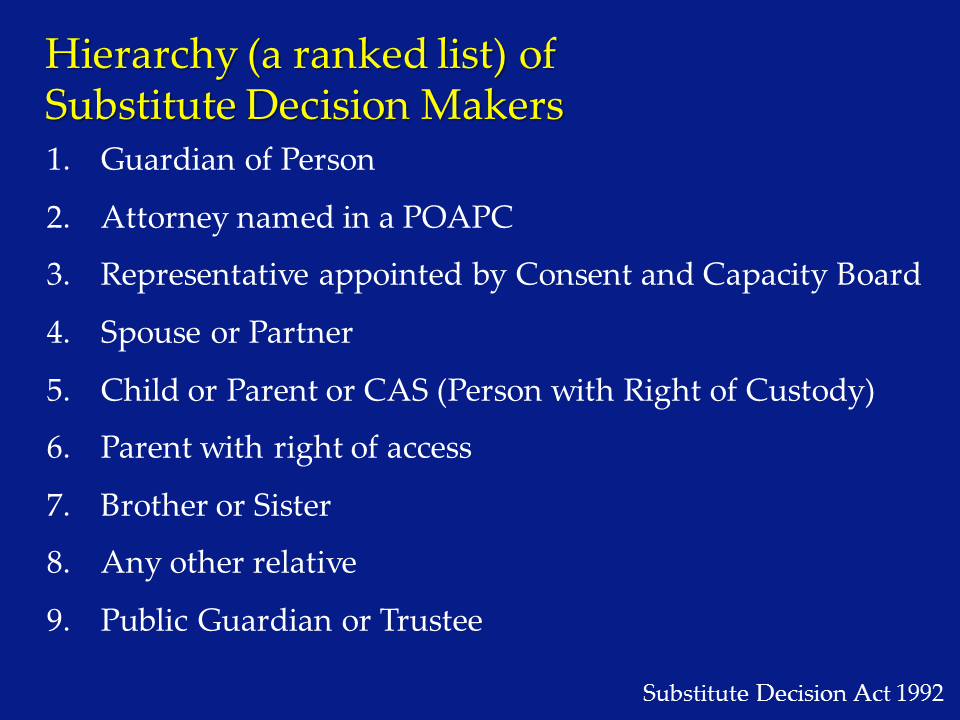 [Speaker Notes: Facilitator notes:

Remind the participants about the hierarchy. 

The Health Care Provider will turn to the highest ranking person in the hierarchy for consent when you are no longer capable of making health care decisions.

If you are comfortable with the highest ranked person in the hierarchy then a POAPC is not necessary. If that person is not available then the Health Care Provider refers to the next highest ranked person in the hierarchy. 

You will note that if you have a person named in a POAPC then that person ranks higher on the list than your spouse or children.]
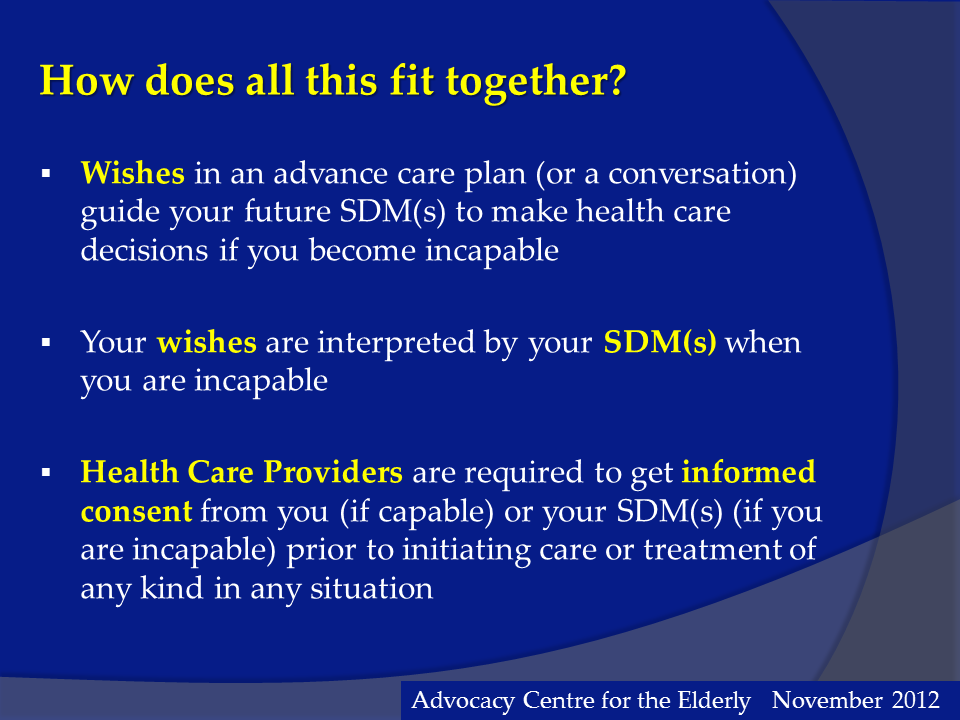 [Speaker Notes: Facilitator notes:  

Review slide contents

Wishes is the term used in Ontario law. Terms such as living wills, advance directives though commonly heard, are not terms used in Ontario law. 
Be aware that there are also different laws and expectations in each of the provinces with in Ontario.]
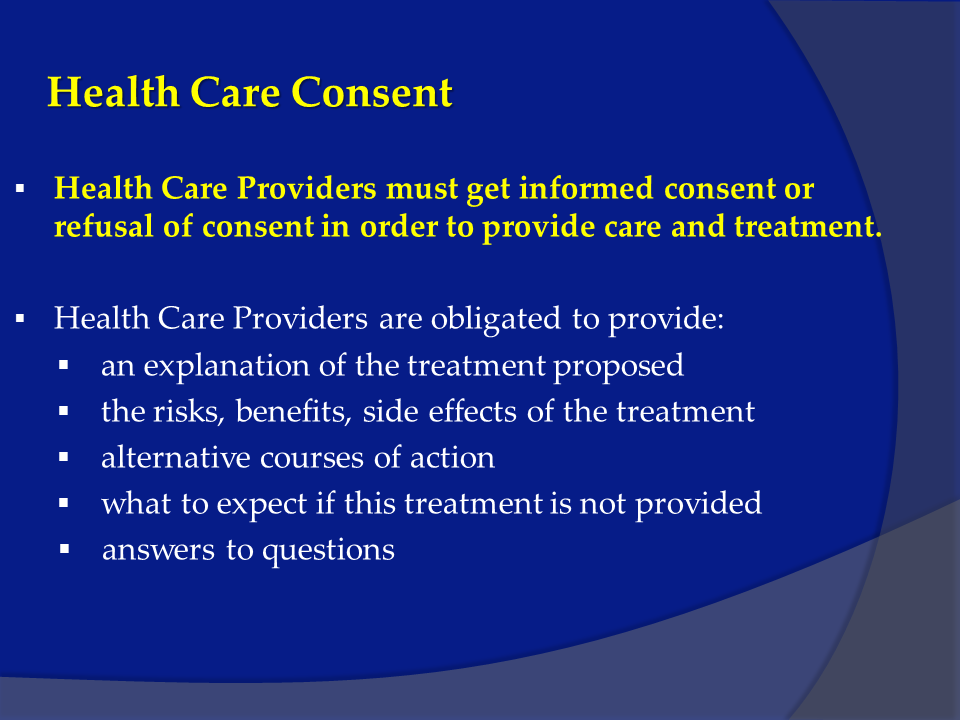 [Speaker Notes: Facilitator notes:

The conversation with the Health Care Provider must relate to a specific treatment or treatment plan being proposed.  

Consent must be informed, given voluntarily, and must not be obtained through misrepresentation or fraud. (no coercion) 

Disagreement with the decision a person makes does not mean that a person is incapable. We have the right to make poor decisions.  When the terms of informed consent are met it does rest with the person to make their decision without pressure or coercion on the part of the Health Care Provider. Other considerations may be brought to the table (e.g. ethics consults, second opinion etc.) to assist in the informed decision making process.]
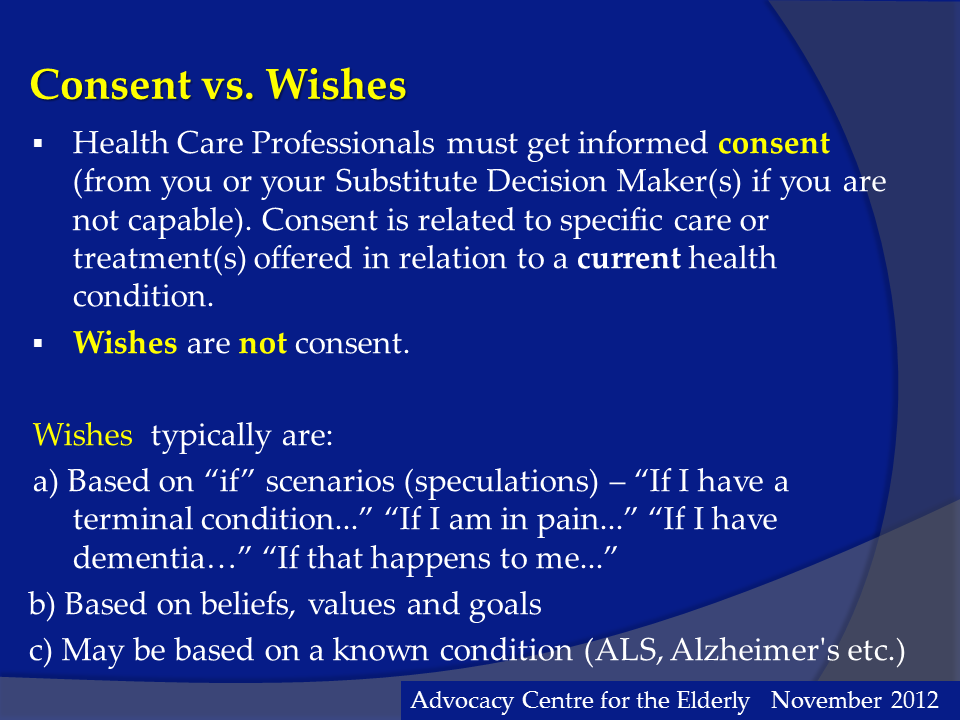 [Speaker Notes: Facilitator notes:

 Expansion points on these bullets are offered below: 

Consent Bullet - Share examples of decisions requiring consent (e.g. Arranging admission to a long term home because you are not able to care for yourself; starting or stopping any medical treatment, for example an antibiotic for an infection you have right now.)
Emphasize that consent can include agreeing to, withholding or withdraw pertaining to a particular treatment
 
Second bullet – Wishes typically are speculations or “What if” scenarios.
a) What if scenarios – “What if I…” Your wishes might be influenced by things you have seen or experienced. (Example Mom dies of cancer, Uncle in a car accident)  
b) Wishes can relate to a condition you already have (examples - Alzheimer's, ALS, CHF, COPD).  Knowing an illness path allows one time to prepare and understand what the likely course of the disease will be.
c) Wishes can be an expression of one’s religion, culture, or personal preference.]
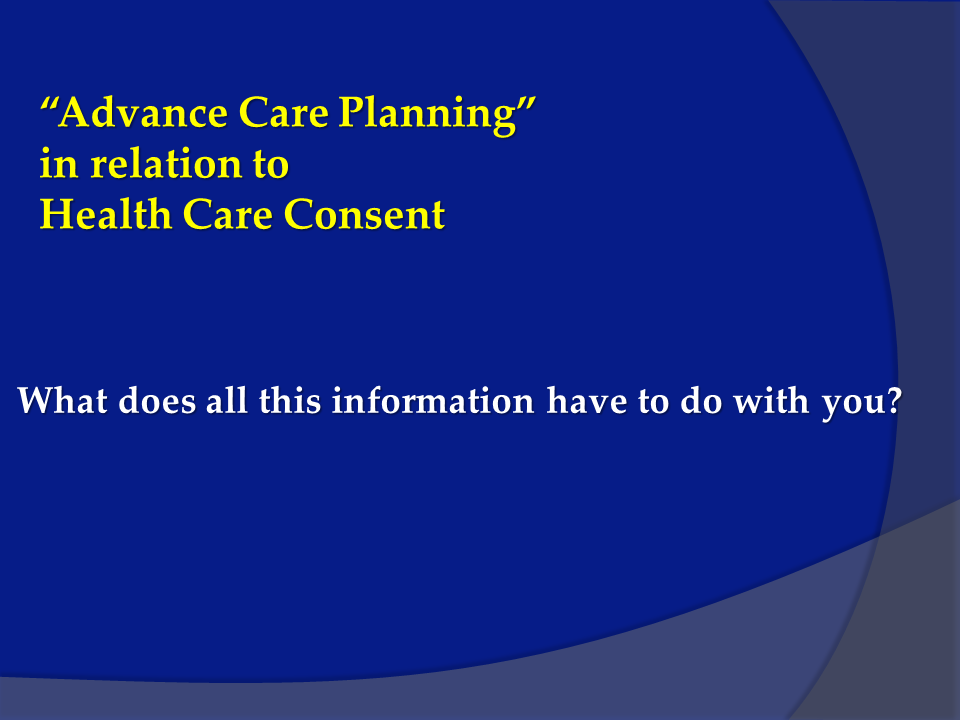 [Speaker Notes: Facilitator notes: 

This is a time to check in with the participants.  You may allow 5 to 10 minutes for feedback from the participants in answer to this question. 

Practical tips for engaging in the process of advance care planning will follow.]
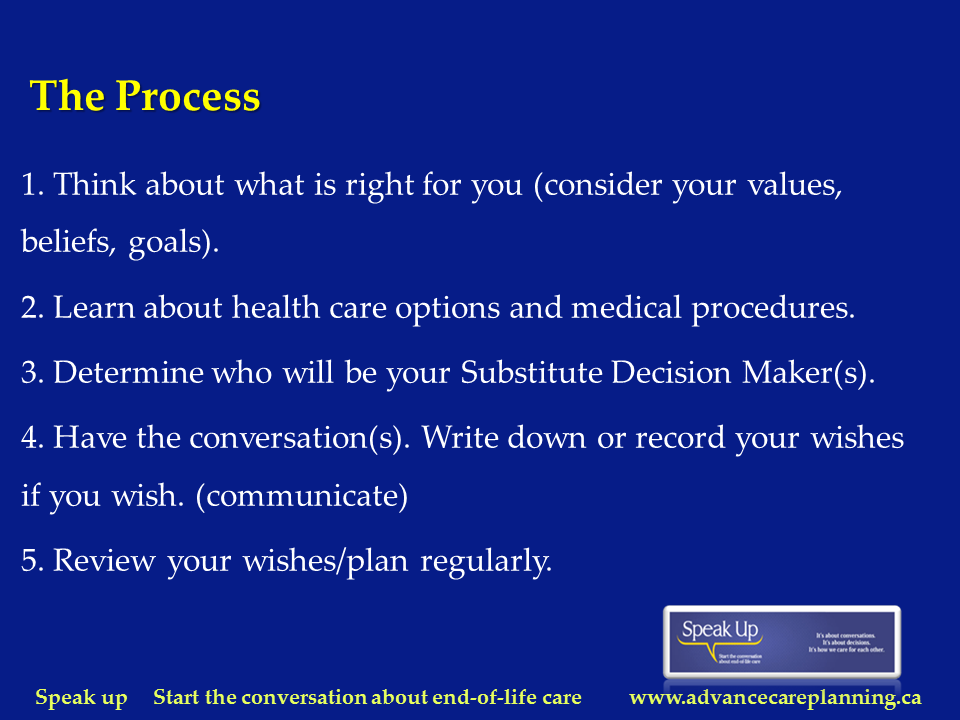 [Speaker Notes: Facilitator notes: 

** It will be helpful to have copies of the workbook for the audience or at least some samples that you’ve downloaded.

Brief review the steps on this slide as the following 6 slides will provide more detail.]
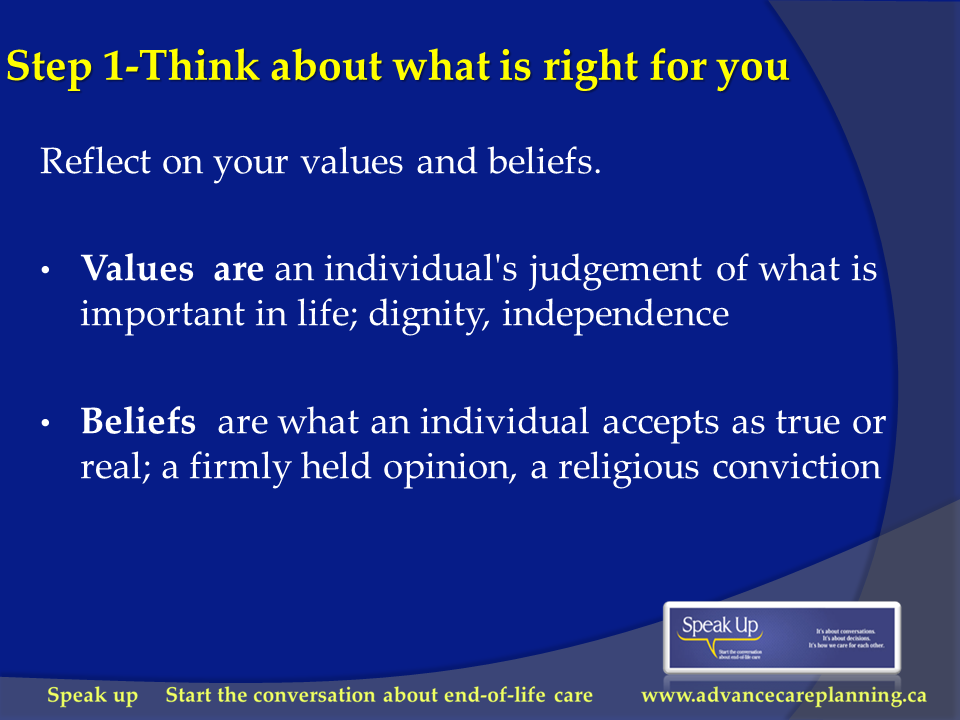 [Speaker Notes: Facilitator notes:   Group Exercise if time allows: (please share the important points below if unable to utilize this exercise) 
Have the participants work in groups (or in pairs if they are not seated at tables) (5-7 minutes for table discussion, 5-7 minutes for large group whip) 

Read power point: 
Values  are one’s judgement of what is important in life – examples: independence, dignity etc. 
Beliefs  are something one accepts as true or real – examples: a firmly held opinion, a religious conviction

Ask participants in their small groups to identify values and beliefs that contribute to quality of life. Encourage them to be specific in defining what those mean.  (Example – “dignity means to me being able to…”, “independence means to me …”)

Remind them that there is no one-size-fits-all and these can be very personal.  Remind the group you will be asking for feedback from their discussion to be shared with the large group. In the interest of time ask each group to appoint a person to provide a general overview of the table discussion. 

Large group whip after the discussion:  Some potential responses are listed below. Responses from the learners can allow for you as the facilitator to highlight important points.  (Examples: reflect that this is a very individual process, dignity or other values have different interpretations from each, values and beliefs are the foundation upon which we formulate our wishes etc. )

Potential Responses:
Values
Dignity – example: being clean, tidy, odor free,  respecting others and being respected, non aggressive
Independence –example: mobility, able to make choices, able to care for myself
Ability – example: being able to communicate with family, seeing, hearing enjoying a good meal
Quality of life – example: privacy upheld, being pain or any other symptom free, having abilities, not being a burden

Beliefs 
Life is sacred  - so describe what life support means to you – interventions or not, death is a natural process etc
I should be able to determine my own fate
No blood transfusions in some religions is a belief

Being specific can help your SDM. Research shows that we may not be able to anticipate the specific scenario we face when an SDM may be needed but knowing and communicating your specific values, beliefs and wishes enables your SDM to make decisions based on your values.]
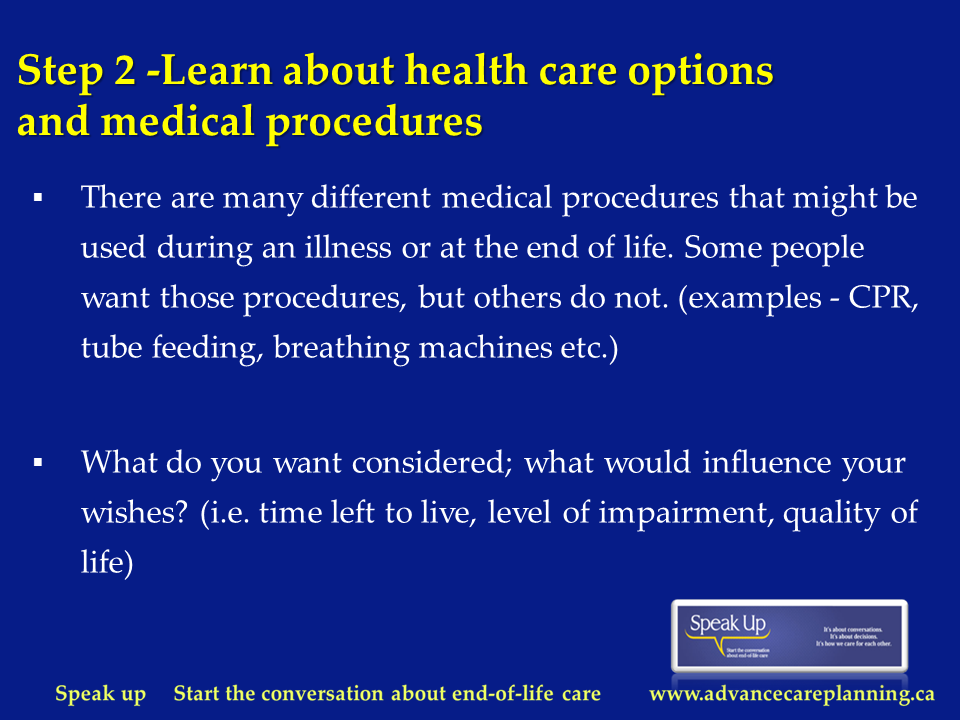 [Speaker Notes: Facilitator notes: 
Potential Group Exercise:  (max 5 minutes)
Ask the group as a whole:
“Where can you learn about Health Care Options or medical procedures?”

Potential anticipated responses: Doctor, Nurse, Pamphlets, Specific disease societies (i.e. cancer society, ALS, Huntington's group, Alzheimer’s etc.) Internet, libraries, asking others for recommend websites.  (**remind that there is considerable information out there so your source is important and recognized sites are recommended – like Cancer Care Ontario, Alzheimer Society etc.)

Potential considerations that may influence your wishes include:
Whether you do or do not want food and water supplied by a medical device (tube feeding)
Whether or not you want cardiopulmonary resuscitation (CPR); major surgery; dialysis; blood transfusions; and anything else to keep you alive
If I am close to death and I am likely to die within a short period of time and life support would only delay my death, I do not want CPR or any life prolonging measures.
If I am in a coma and not expected to wake up or recover, I  ………….
If I have permanent and severe brain damage and am not expected to recover, I ……...
If I have any other condition where life support is a question I ………. 
I do not want to be in pain
I want my doctor to give me enough medicine to relieve my pain, even if I will be drowsy, sleepy or addicted. 
I want music, prayers, rituals that are important to me]
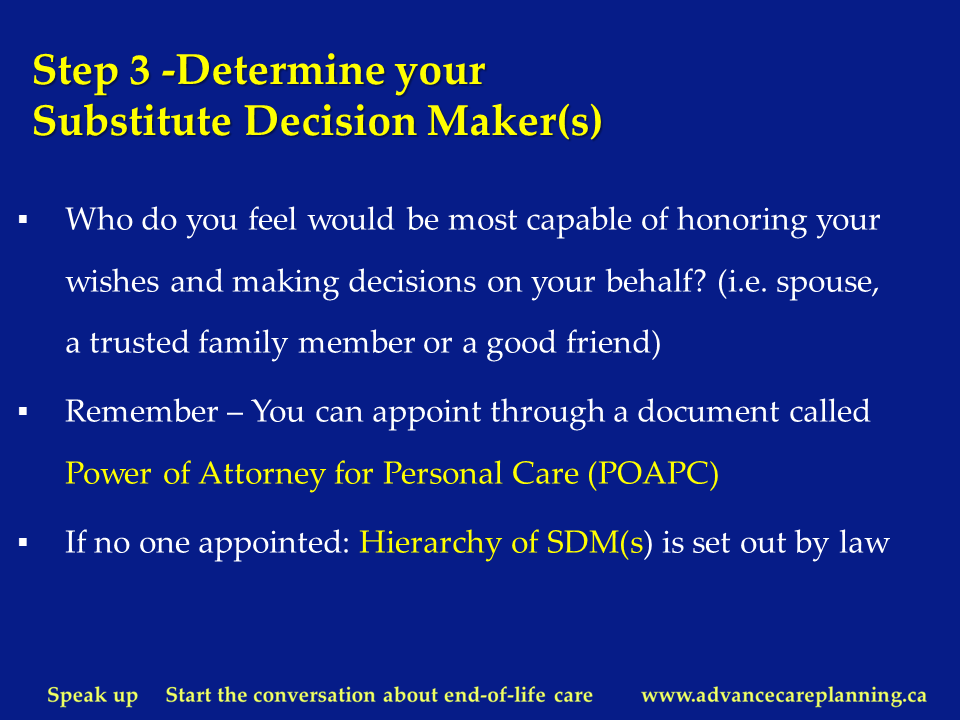 [Speaker Notes: Facilitator notes: Potential Group Exercise: (suggested time: 5 minutes)

Have the participants work in groups (or in pairs if they are not seated at tables)

Ask:  Based on what we’ve learned about the Hierarchy of SDMs, who would be your SDM right now? Do you trust that this person(s) will honor your wishes?

This does not need to be taken up with the whole group. 
For example: Ask: Can I ask for a show of hands of how many have completed have completed a POAPC….for those who haven’t….are you comfortable with who is listed within the Hierarchy?

Alternative strategy: Use yourself as an example i.e. “ In my case…”]
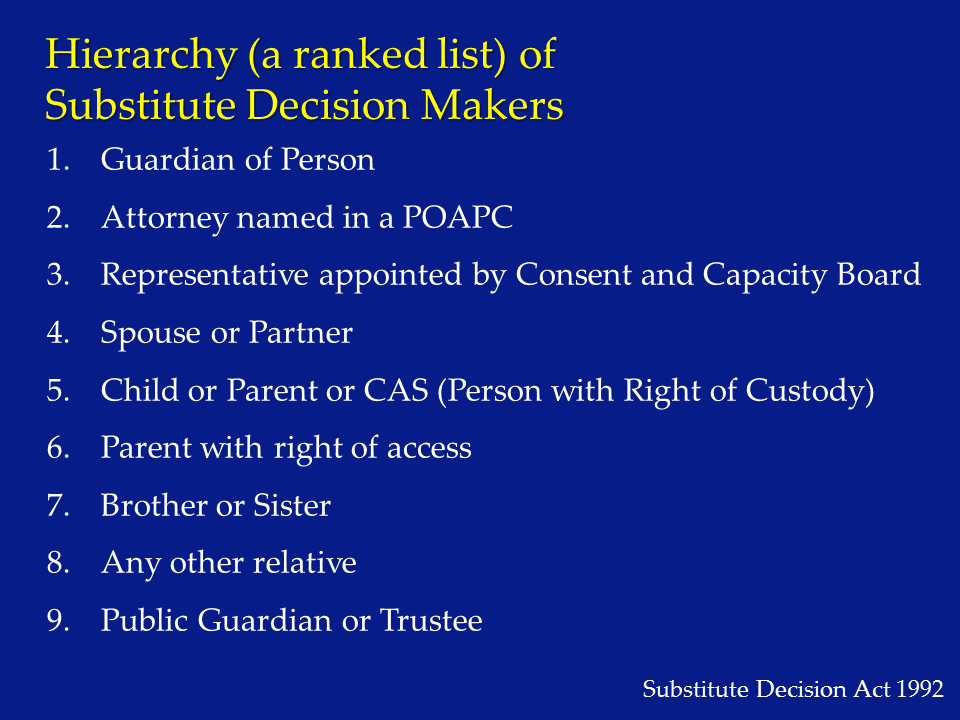 [Speaker Notes: Facilitator notes:

You may want to remind the audience that #5 in the Hierarchy states child – This means that all your children have equal ranking if you have not appointed through a POAPC.]
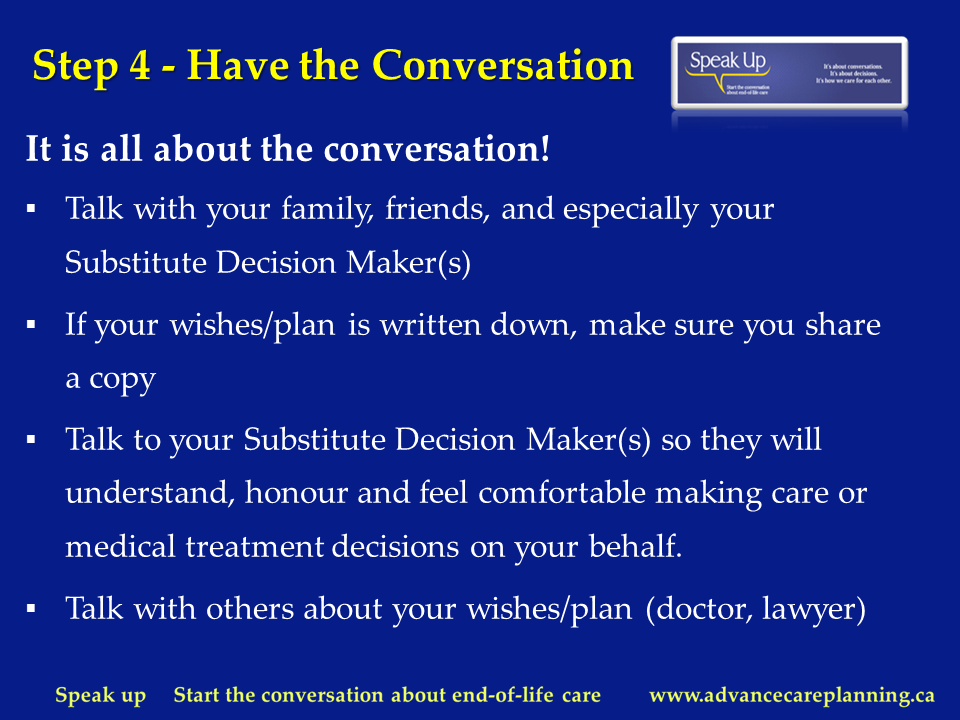 [Speaker Notes: Facilitator notes:

Conversations may be difficult for some or it may be a relief to know exactly what your wishes are and what kind of care you would like.

One can express those wishes verbally, recorded (audio or video), written or by any other means of communication (e.g. braille).

Potential Group Exercise: (suggested time: 5 minutes)
Ask the group:  “Is there ever a “right” time to have the discussion?”  “Is anyone waiting for the right time?”

** Note there is no correct or anticipated answer but this is an opportunity to speak about the discussions as important, natural and for everyone not just at end of life. 

You may mention that the national campaign encourages these conversations at holidays such as Thanksgiving or Christmas where family is typically gathered together.  Research has shown that healthcare providers may be waiting for a cue from their patients before initiating the discussion so be brave and initiate.]
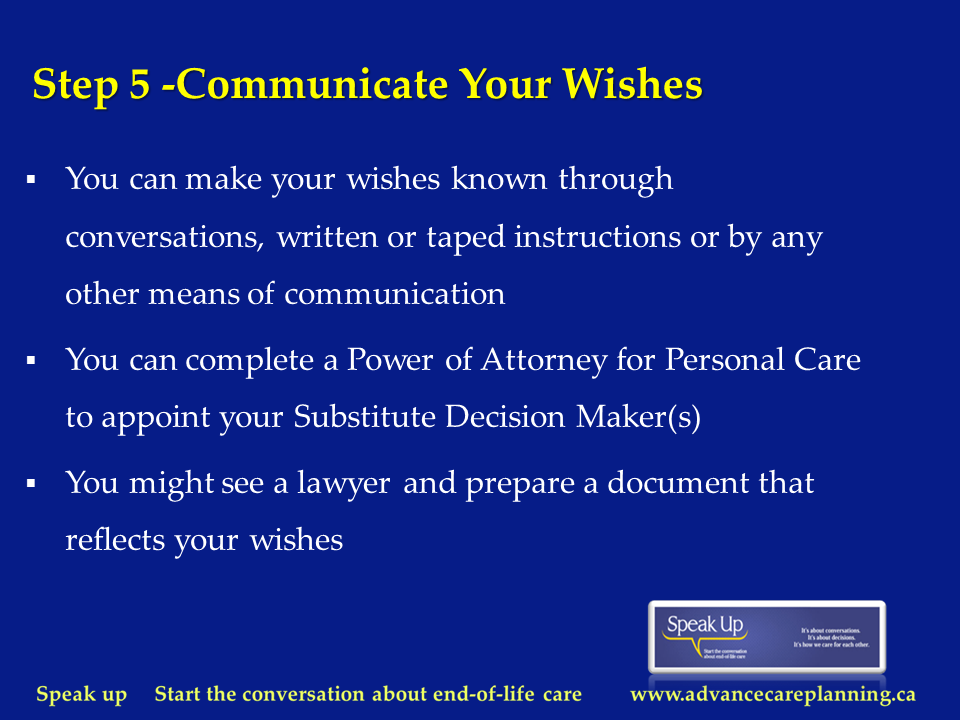 [Speaker Notes: Facilitator notes:

Remind them that in Ontario you can convey your wishes verbally, written, bliss, braille etc.  It is important to share those wishes, this is not meant to be a secret.

You may write down your wishes in a tool such as the Advance Care Planning Workbook – Ontario Edition and that there is some space in the POAPC document to record your wishes.

Remind as well that you either appoint someone through a Power of Attorney for Personal Care or it is the Hierarchy that would dictate whom your SDM would be.]
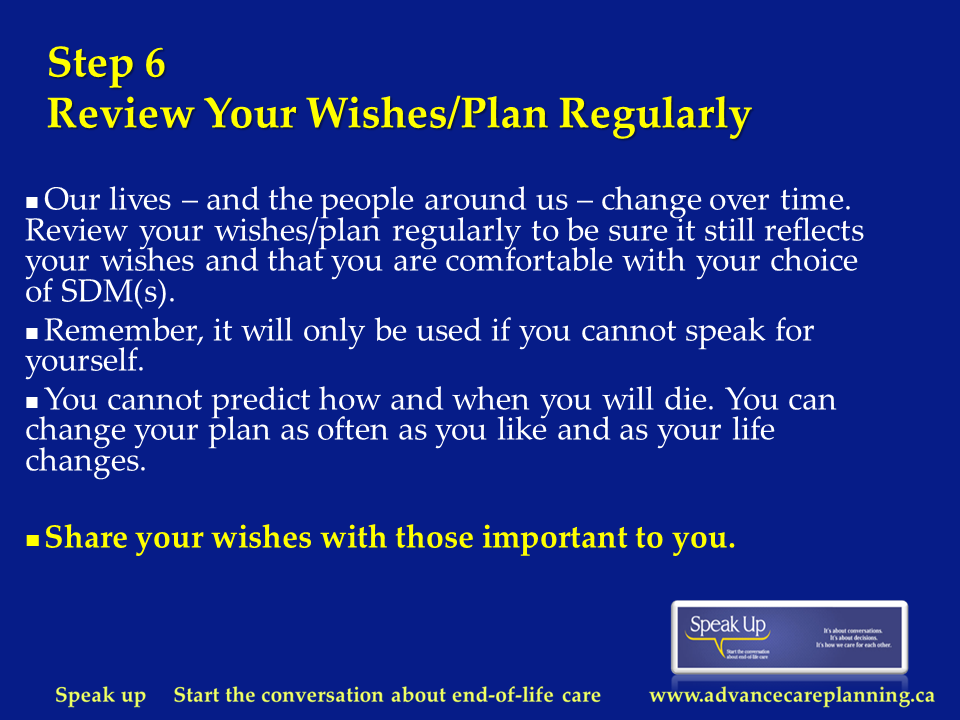 [Speaker Notes: Facilitator notes:

Important point to emphasize:  Saying no to one kind of treatment (example CPR) does not mean that no other care will not be provided. Care and treatment will be provided even if one does not want CPR.]
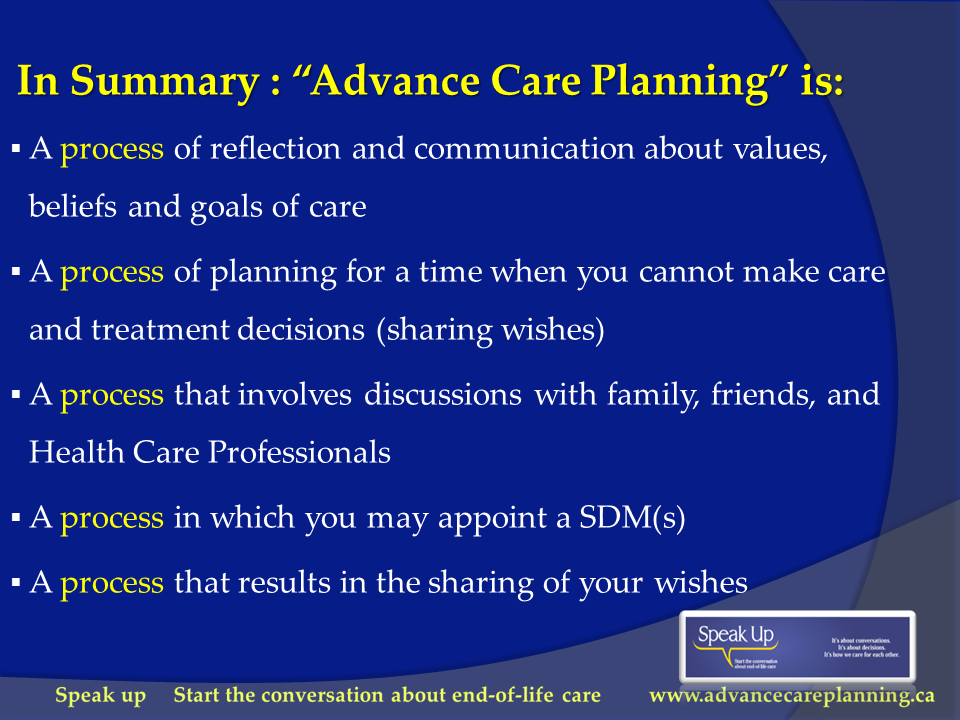 [Speaker Notes: Facilitator notes: 

Review slide details]
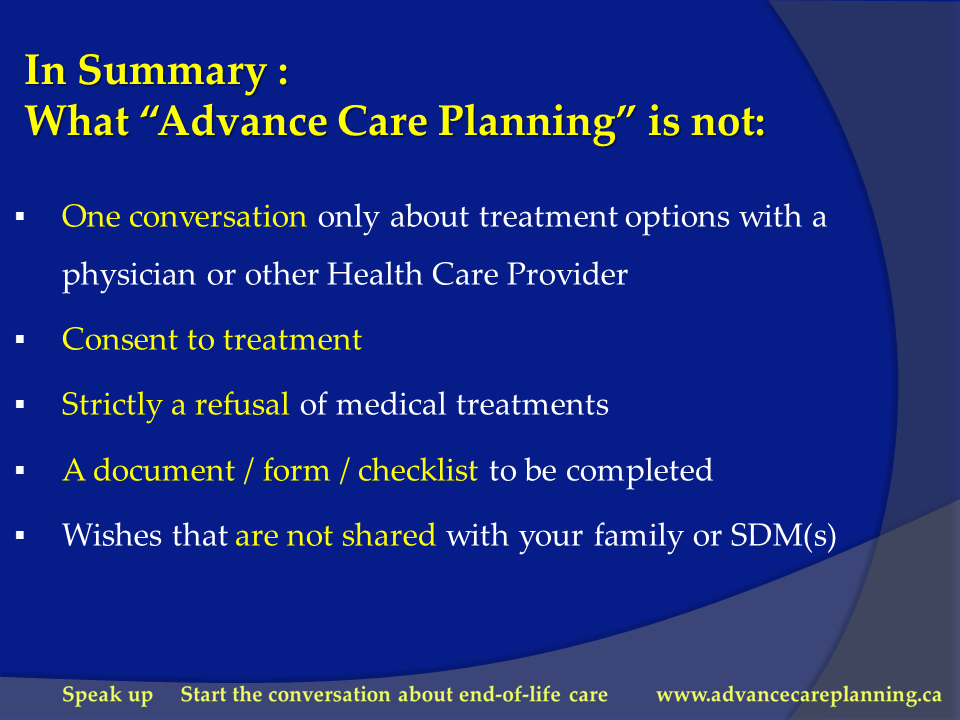 [Speaker Notes: Facilitator notes:

Bullet expansion points:

 Bullet 1 – This process can be several conversations, It should allow for time to think, process and consider options, This process should allow time for the gathering and understanding of information etc. 

Bullet 2 - Consent for or refusal of treatment has to come from the individual in Ontario so your Substitute Decision Maker interprets your wishes to guide decisions being made.

Bullet 3 – Your expressed wished can and should include what you do want as well. (music, treatment, your values basically).

Bullet 4–These are conversations and processes. Levels of care forms are not consent to or refusal of treatment and should not be used or interpreted as such. Levels of care forms if you should come across one is where you may be asked to pick levels of care 1, 2, 3 or 1, 2, 3, 4. They may say level one is no CPR and comfort care only, level 2 is no CPR and other treatments as needed and level 3 is CPR and everything else on offer.  These forms do not comply with health care consent and should not be considered consent to treatment or a treatment plan. 

Bullet 5 – “Advance Care Planning” is not a secret. The process is the communication of wishes.]
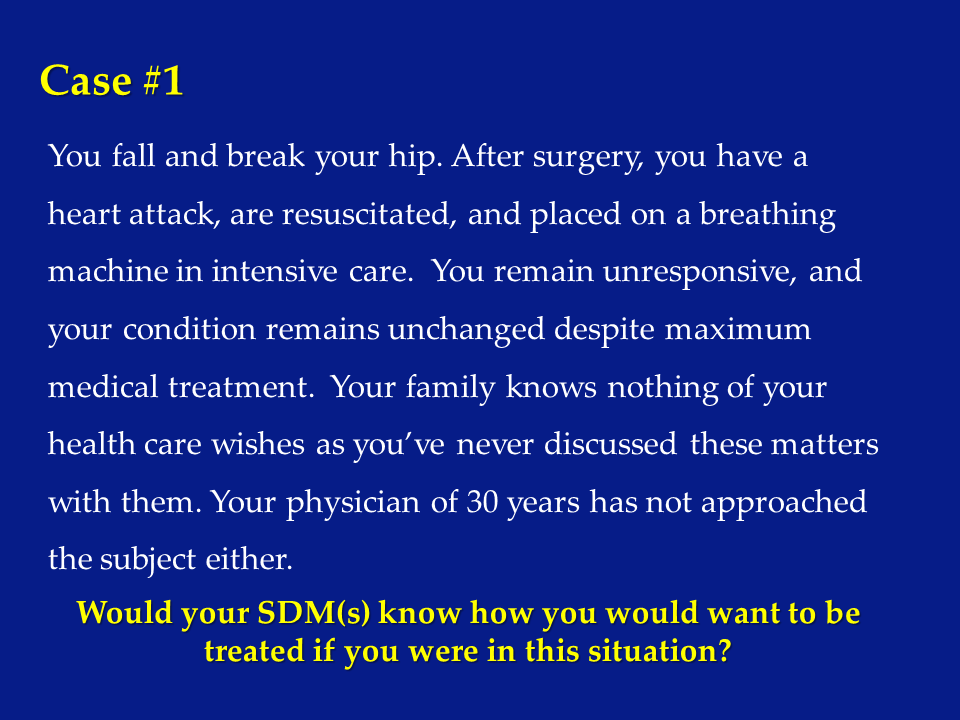 [Speaker Notes: Facilitator notes:

Read the case studies again and pause for a few seconds again for reflection with the questions as your wrap up the session.

Would your SDM(s) know how you would want to be treated if you were in this situation?]
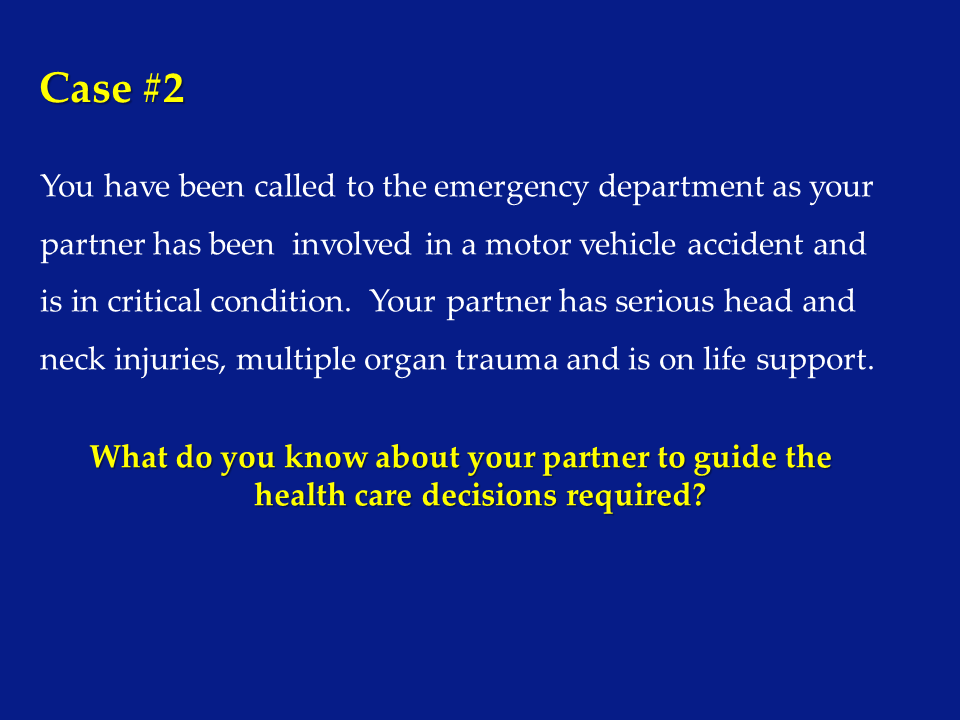 [Speaker Notes: Facilitator notes:  

Read the case studies again and pause for a few seconds again for reflection with the questions as your wrap up the session.

What do you know about your family member to guide the health care decisions required?]
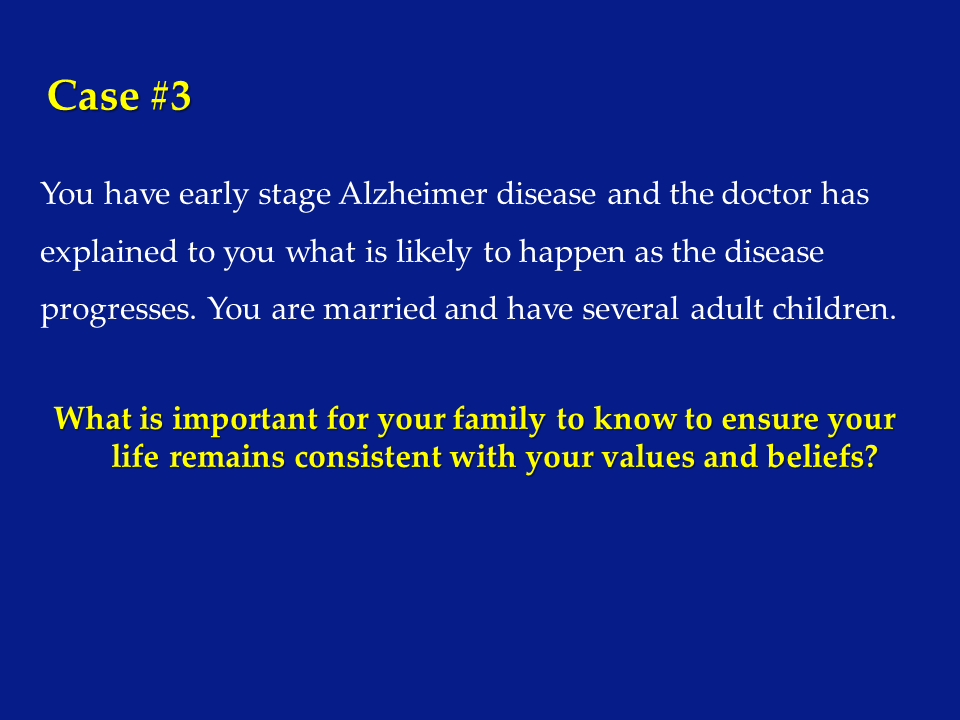 [Speaker Notes: Facilitator notes:

Read the case studies again and pause for a few seconds again for reflection with the questions as your wrap up the session.

What is important for your family to know to ensure your life remains consistent with your values and beliefs?]
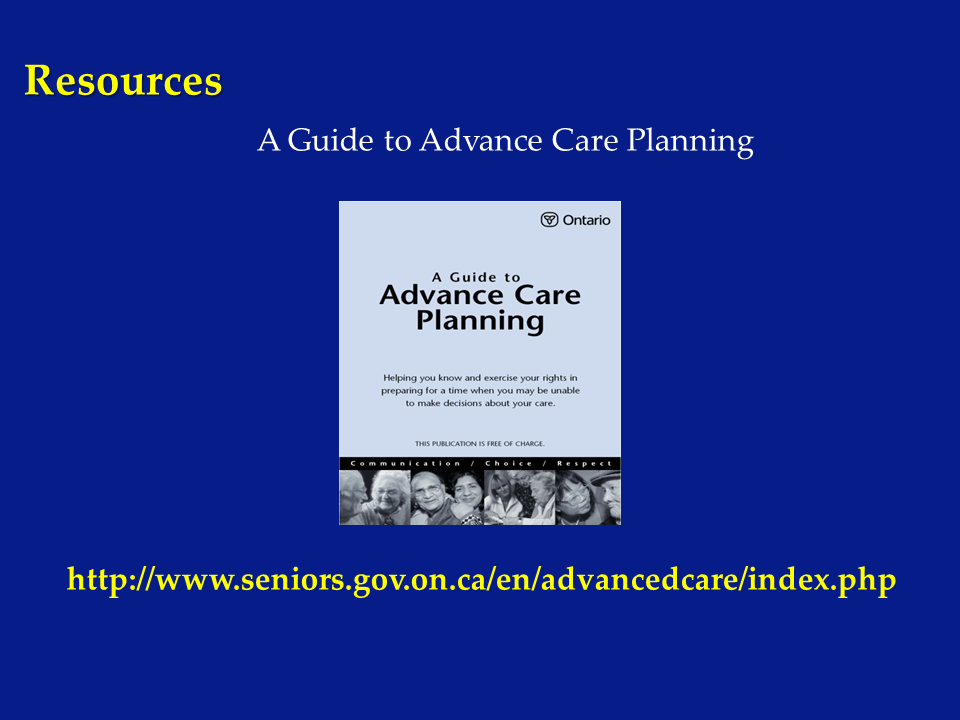 [Speaker Notes: Facilitator notes:

There are also wallet cards available on the site that can be carried with you, and it would indicate whom you have chosen as your SDM in a POAPC .  (facilitator – print out to be able to share a sample to read from)

The booklet can help you understand the process in greater detail - This book has many of the basics we spoke about today.

Facilitator -Have some on hand for your event where possible. They can be ordered from the Ontario government service center and are free.]
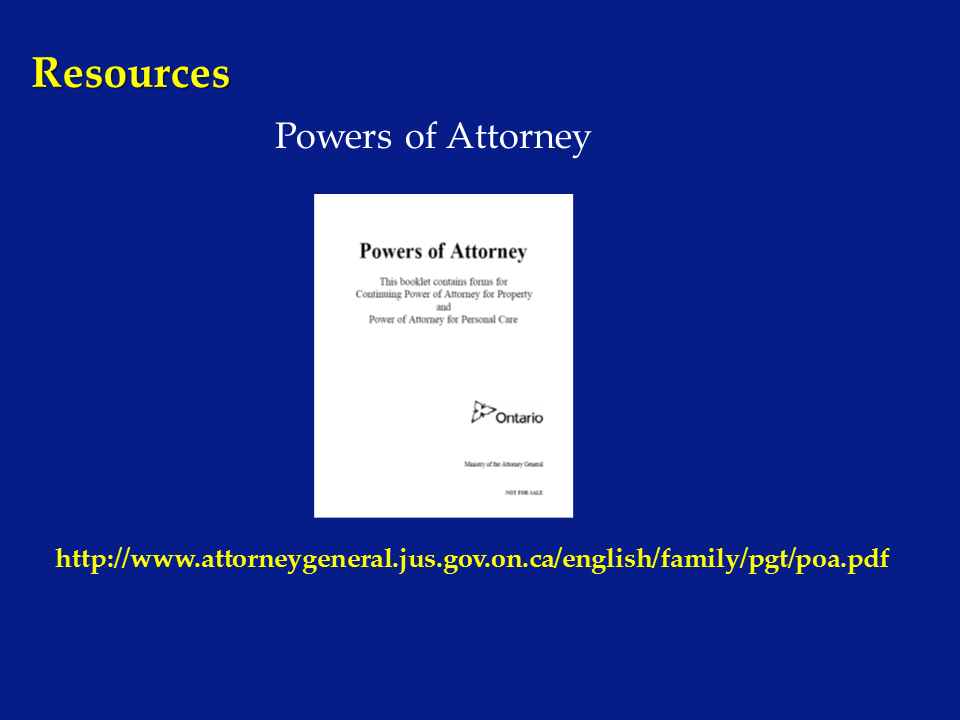 [Speaker Notes: Facilitator notes:

Also available for free from the Ontario Government]
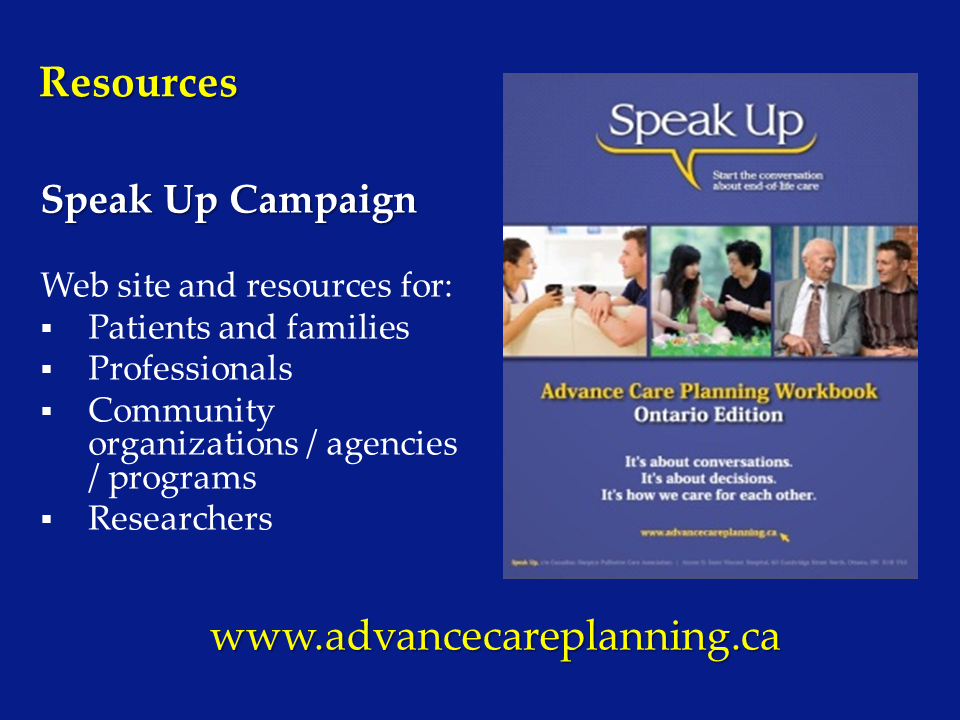 [Speaker Notes: Facilitator notes:

Remind participants that the national initiative is not specific to Ontario though this version of the workbook is. There are different laws, terms and processes throughout Canada. Researching the topic may lead to accessing information from many jurisdictions or countries and please consider the Ontario perspective when vetting information and sites. 

If you can connect to the site in your presentation, please do so and show participants where to find the Ontario specific materials and information.]
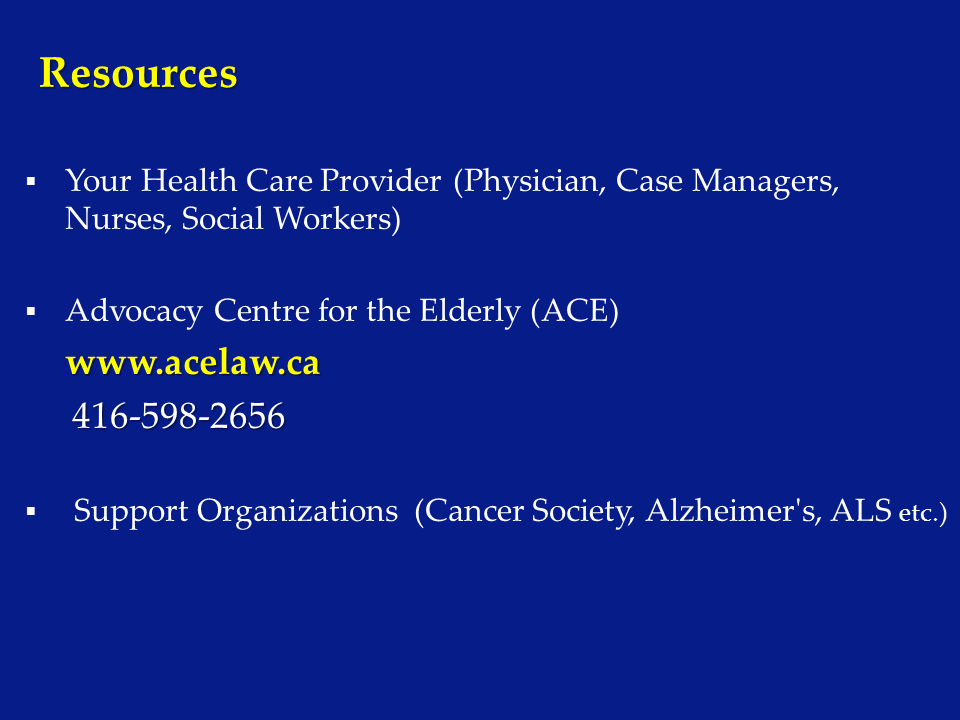 [Speaker Notes: Facilitator notes:

Review slide details]
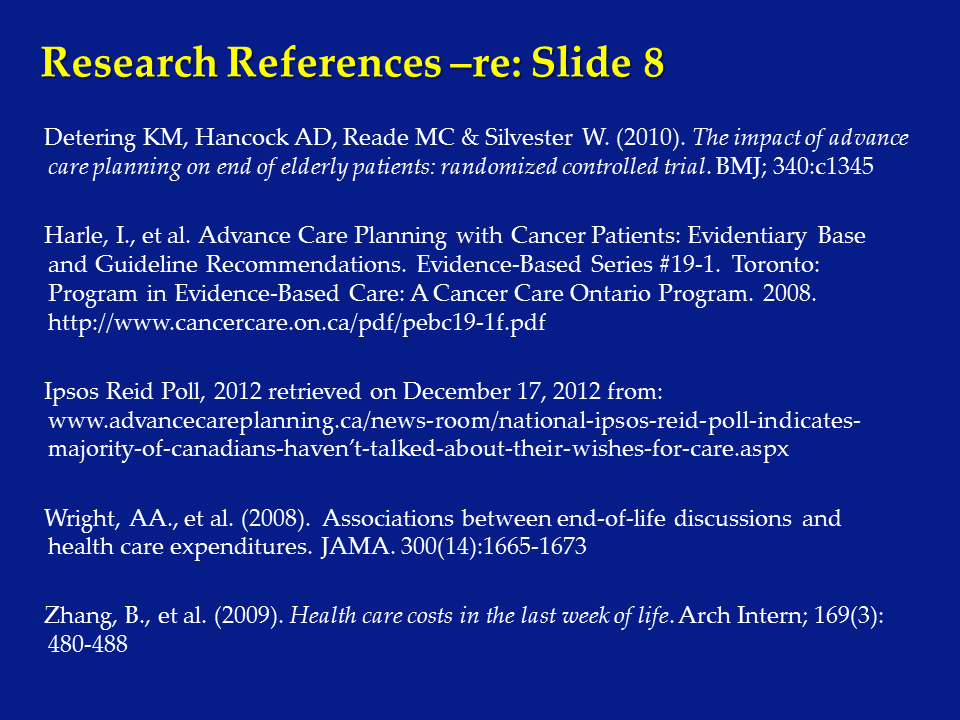 [Speaker Notes: Facilitator notes:  

These are the references in regard to slide 8 that detailed the research on having an Advance Care Plan.]
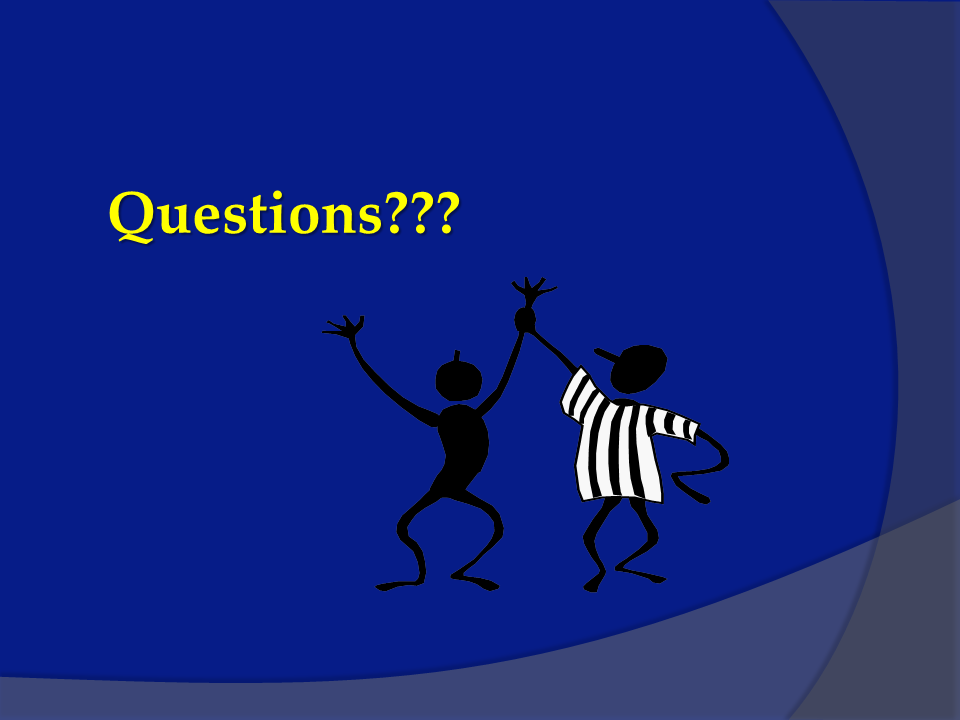 [Speaker Notes: Facilitator notes:]
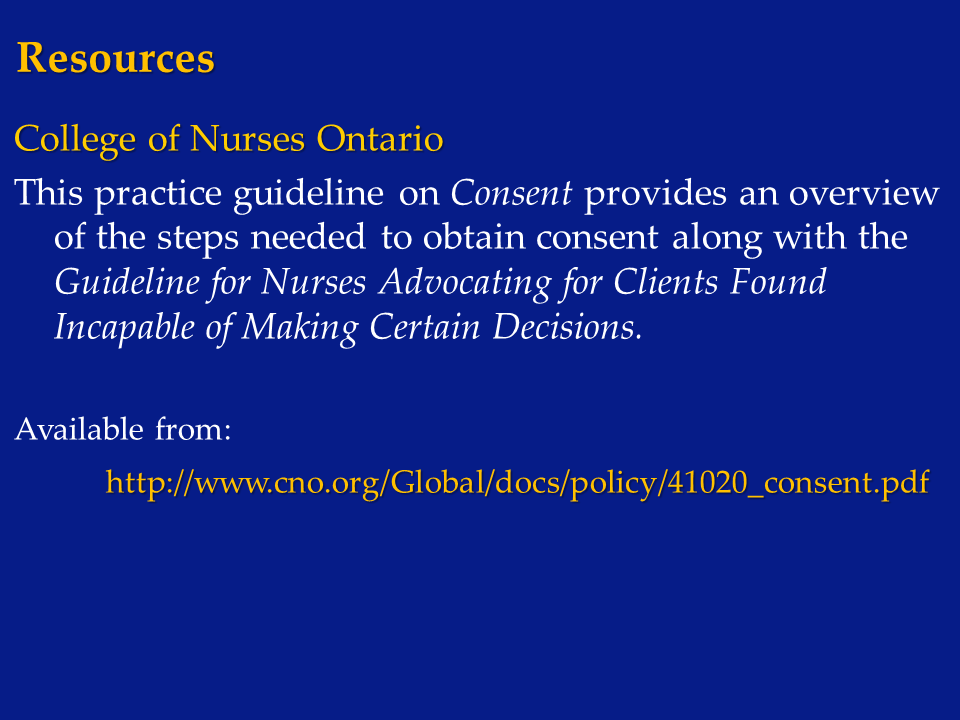 [Speaker Notes: Facilitator notes:]
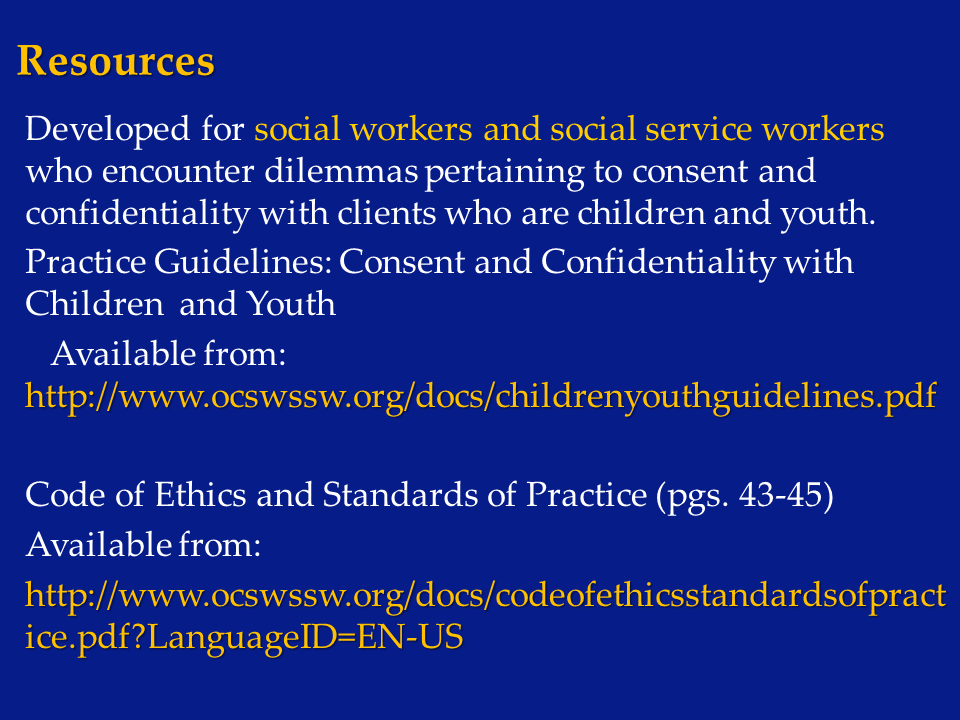 [Speaker Notes: Facilitator notes:]
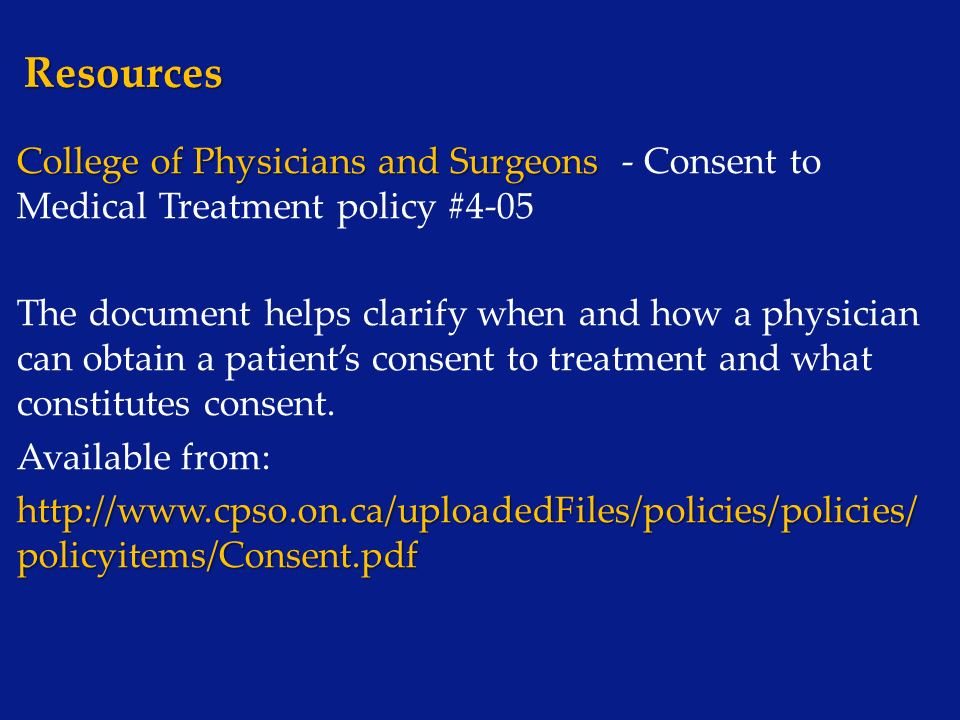 [Speaker Notes: Facilitator notes:]